** Trò chơi: Đây là ai?
? Quan sát tranh và cho biết đây là nhà thơ nào, bài thơ nào của ông mà em đã được học?
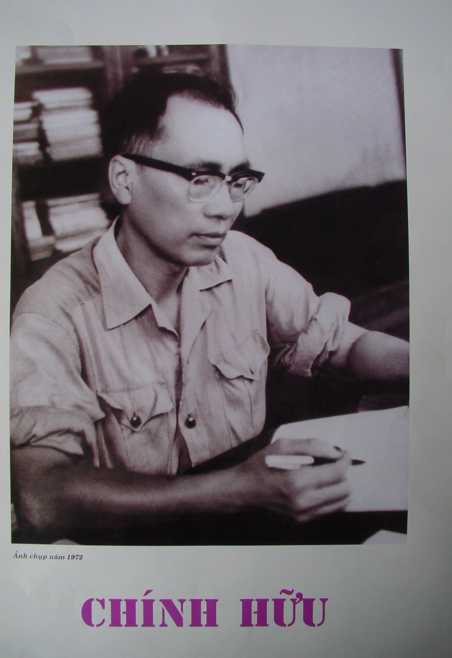 Thơ ông không nhiều nhưng có những bài đặc sắc,cảm xúc dồn nén, ngôn ngữ và hình ảnh chọn lọc. Ông sáng tác 1 bài thơ đặc sắc khi cùng đồng đội tham gia chiến đấu trong chiến dịch Việt Bắc
Nhà thơ Chính Hữu
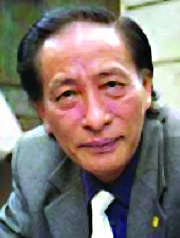 Thơ ông có giọng điệu sôi nổi, trẻ trung, hồn nhiên, tinh nghịch, tập trung thể hiện hình ảnh thế hệ trẻ thời chống Mỹ qua hình tượng người lính, thanh niên xung phong trên tuyến đường Trường Sơn
Nhµ th¬ Ph¹m TiÕn DuËt
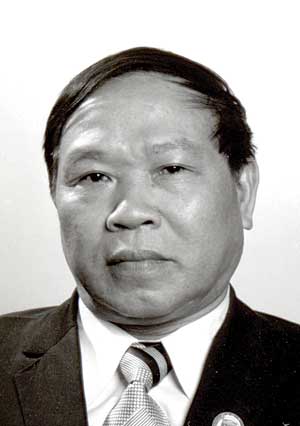 Nhµ th¬ Huy CËn
(1919 – 2005 )
Từ chuyến đi thực tế ở vùng mỏ Quảng Ninh, hồn thơ Ông mới thực sự nảy nở trở lại và dồi dào cảm hứng về thiên nhiên, đất nước, về lao động và niềm vui trước cuộc sống mới
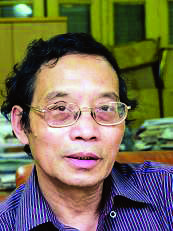 Nhµ th¬ B»ng ViÖt
Khi đang là sinh viên học ở nước ngoài, nhà thơ đã sáng tác 1 tác phẩm thể hiện lòng kính yêu, trân trọng và biết ơn của người cháu đối với bà
TiÕt 56:
ÔN TẬP THƠ HIỆN ĐẠI
I.Lập bảng thống kê các tác phẩm thơ hiện đại Việt Nam đã học
II.ĐẶC ĐIỂM CỦA THƠ1.Các giai đoạn sáng tác
Các bài thơ trên sáng tác vào thời gian nào ? và thời kì nào của đất nước ?
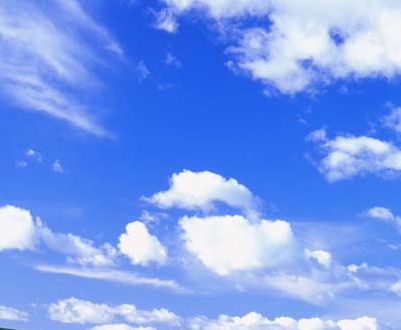 Giai ®o¹n 1954 - 1964
Giai ®o¹n 1964 -  1975
BÕp löa
Giai ®o¹n 1964 -  1975
Đoµn thuyÒn
®¸nh c¸
Bµi th¬ vÒ tiÓu ®éi
xe kh«ng kÝnh
Giai ®o¹n
1945 - 1954
Đång chÝ
Th¬ VN tõ 
1945 ®Õn
sau 1975
1. Các giai đoạn sáng tác

Hòa bình sau chống Pháp
Chống Pháp
Hòa bình
Chống Mĩ
1945
1954
1964
1975
nay
Bài thơ về tiểu đội xe không kính
Đồng chí
Đoàn thuyền đánh cá
Bếp lửa
III. LUYỆN TẬP
BÀI TẬP 1: Nối tên bài cột A với bút pháp xây dựng hình ảnh thơ ở cột B sao cho phù hợp
`
Bài tập 2: Chỉ ra điểm giống và khác nhau về vẻ đẹp người lính trong 2 bài thơ “ Đồng chí” và “Bài thơ về tiểu đội xe không kính”?
PHIẾU SỐ 3: Đọc đoạn thơ sau và trả lời các câu hỏi:
Đêm nay rừng hoang sương muốiĐứng cạnh bên nhau chờ giặc tớiĐầu súng trăng treo.
(Đồng chí - Chính Hữu, Ngữ văn 9, tập 1, NXB Giáo dục, 2010)
1. Khi nêu xuất xứ và hoàn cảnh sáng tác bài thơ Đồng chí có bạn học sinh viết:
Bài thơ "Đồng chí" của Chính Hữu trích từ tập thơ "Vầng trăng quầng lửa" và được sáng tác trong thời kì kháng chiến chống Mĩ.
Em hãy sửa lỗi kiến thức của câu văn trên.
2. Về câu thơ cuối của bài thơ, nhà thơ Chính Hữu kẻ rằng lúc đầu ông viết là "Đầu súng mảnh trăng treo", sau đó bớt đi một chữ. Chữ nào trong câu thơ đã được bớt đi? Theo em, vì sao tác giả lại bớt đi như vậy.
3. Hãy viết một đoạn văn khoảng 12 câu theo cách lập luận tổng - phân - hợp với chủ đề: Ba câu kết bài thơ là bức tranh đẹp về tình đồng chí, là biểu tượng đẹp về cuộc đời người chiến sĩ. Trong đoạn có sử dụng phép nối câu cảm thán,đề liên kết (gạch dưới từ ngữ dùng làm phép nối).
Khi nêu xuất xứ và hoàn cảnh sáng tác bài thơ Đồng chí có bạn học sinh viết:
Bài thơ "Đồng chí" của Chính Hữu trích từ tập thơ "Vầng trăng quầng lửa" và được sáng tác trong thời kì kháng chiến chống Mĩ.
Em hãy sửa lỗi kiến thức của câu văn trên.
- Tập thơ "Đầu súng trăng treo" 
- Sáng tác trong thời kì kháng chiến chống Pháp
Câu 3:Hãy viết một đoạn văn khoảng 12 câu theo cách lập luận tổng - phân - hợp với chủ đề: Ba câu kết bài thơ là bức tranh đẹp về tình đồng chí, là biểu tượng đẹp về cuộc đời người chiến sĩ. Trong đoạn có sử dụng phép nối câu cảm thán đề liên kết
Phần thân đoạn gồm khoảng 12 câu với đầy đủ dẫn chứng và lí lẽ để làm rõ:
-Bức tranh đẹp về tình đồng chí: người lính đứng cạnh bên nhau, truyền cho nhau hơi ấm, sức mạnh để chiến thắng cái khắc nghiệt của thiên nhiên, chiến thắng kẻ thù. 
-Biểu tượng đẹp về cuộc đời người chiến sĩ: sự hòa hợp giữa súng và trăng toát lên vẻ đẹp trong tâm hồn, trong cuộc đời người chiến sĩ cách mạng. Súng và trăng là chiến sĩ và thi sĩ, là hiện thực và lãng mạn... 
 * Hình ảnh : Đầu súng trăng treo
- Súng: gần - hiện thực khốc liệt - chiến sĩ.
- Trăng: xa - mơ mộng, lãng mạn- thi sĩ
-> Biểu tượng đẹp về hình ảnh người lính: thể hiện tinh thần lạc quan, chủ nghĩa anh hùng cách mạng.
Phần kết đoạn đạt yêu cầu
* Có sử dụng phép nối :Nói tóm lại, ba câu kết bài thơ là biểu tượng đẹp về hình ảnh người lính: thể hiện tinh thần lạc quan, chủ nghĩa anh hùng cách mạng, thật đáng tự hào!.
…
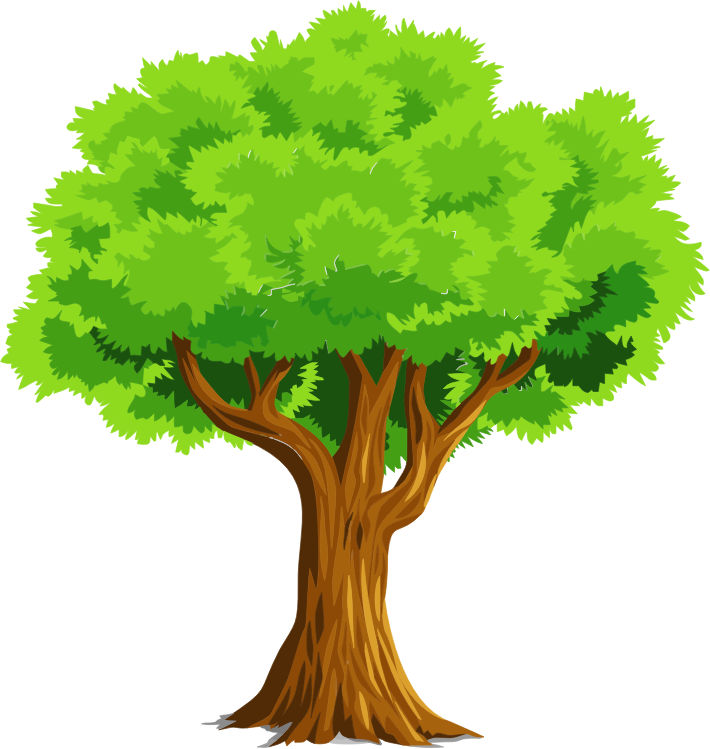 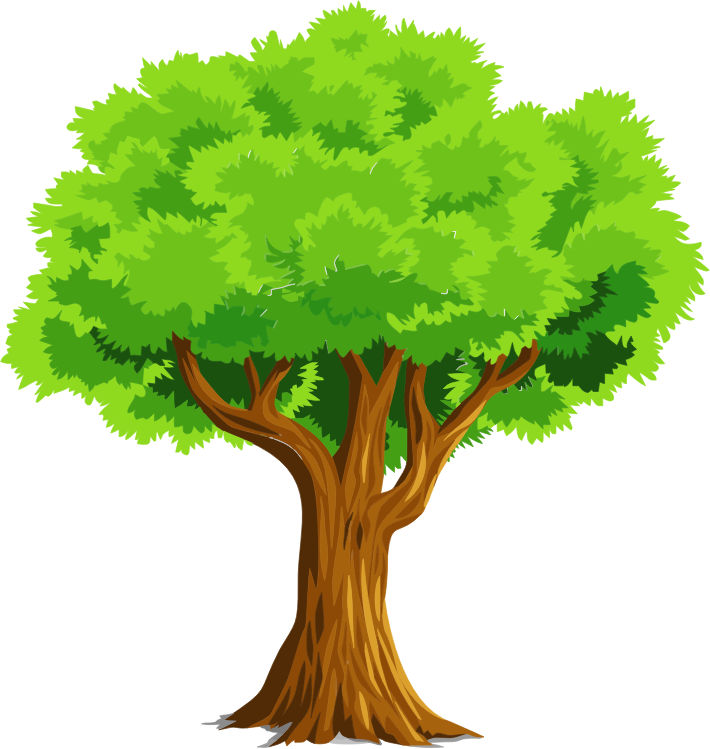 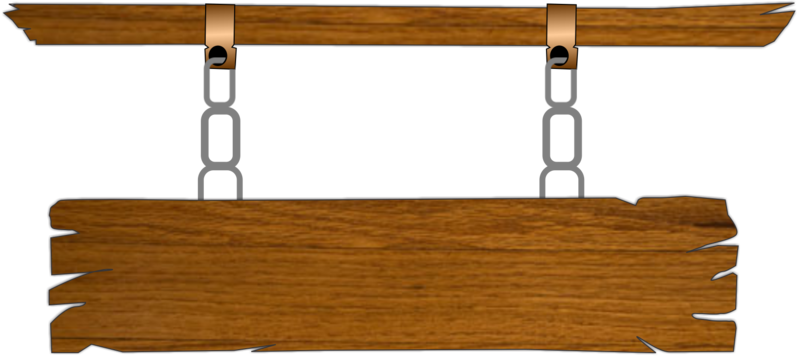 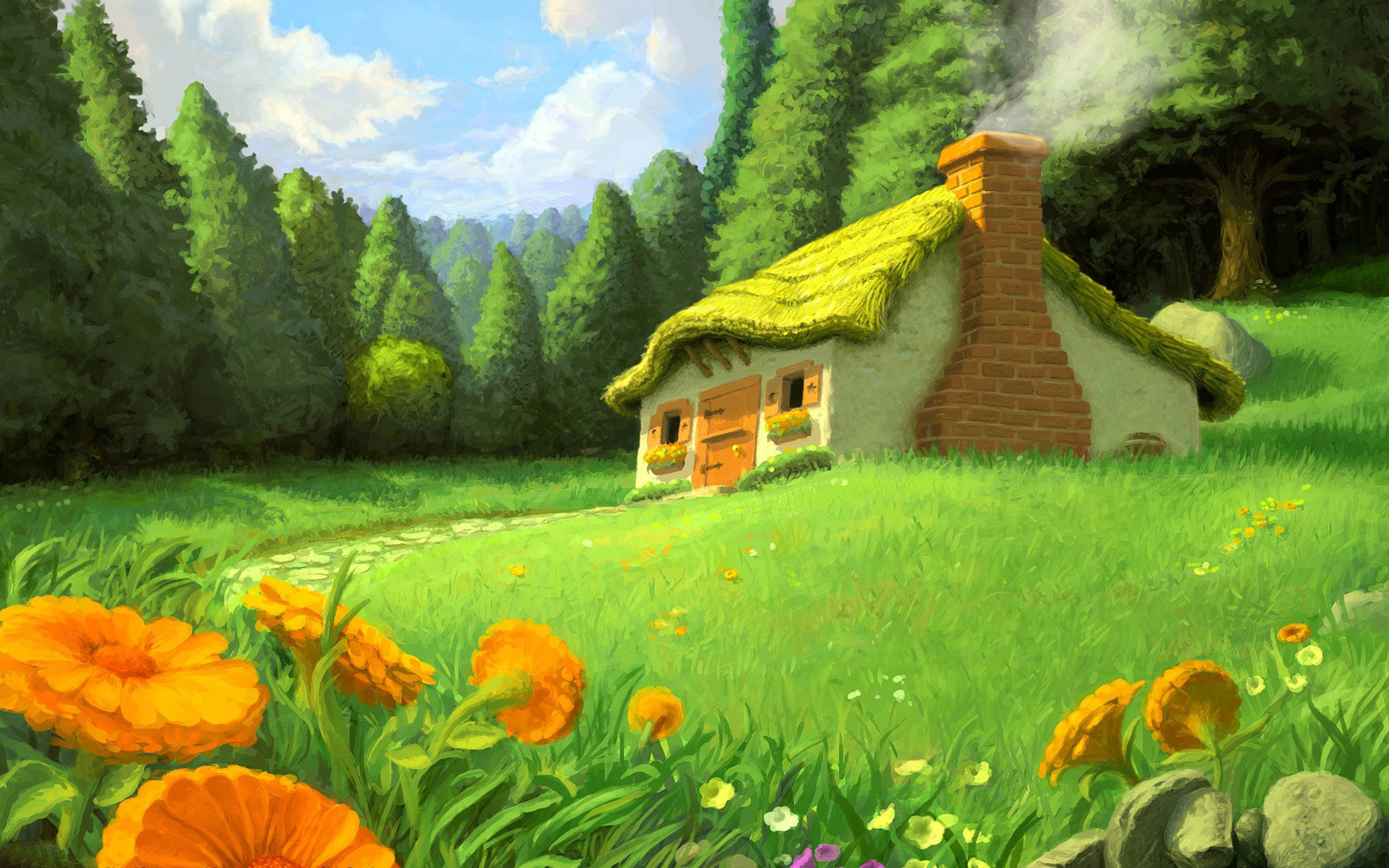 CHƠI TRỐN TÌM 
CÙNG BẠCH TUYẾT VÀ 7 CHÚ LÙN
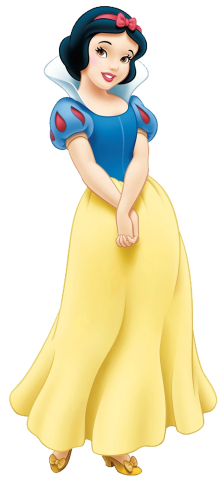 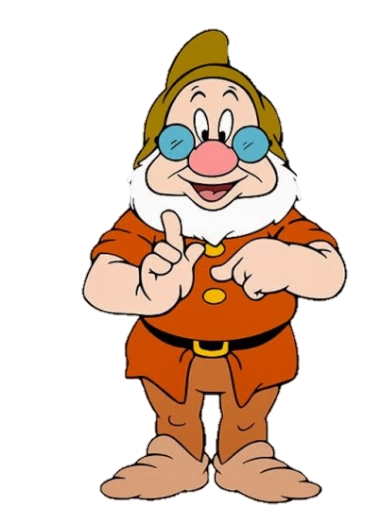 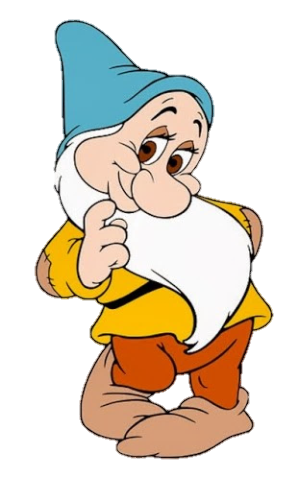 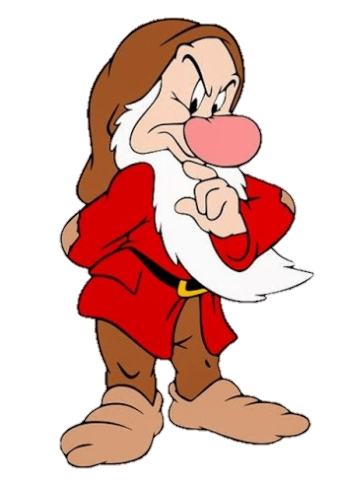 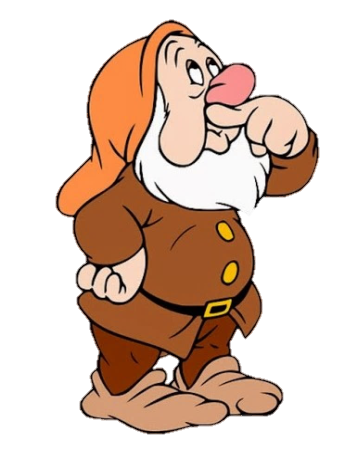 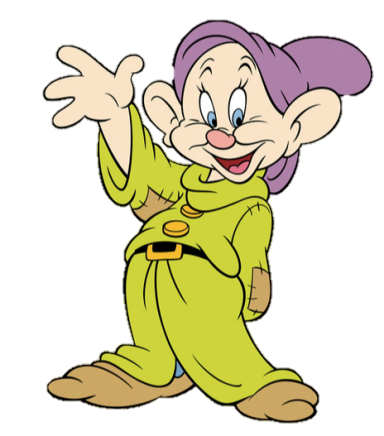 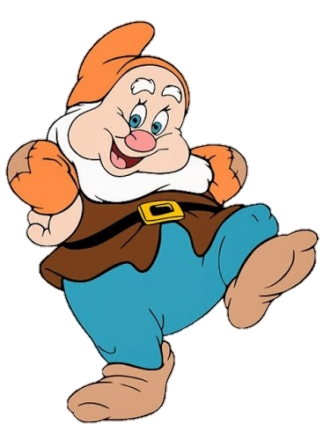 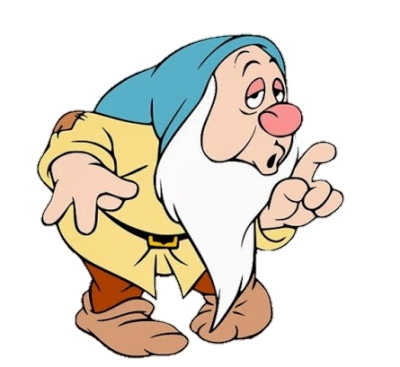 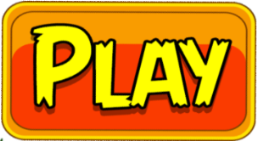 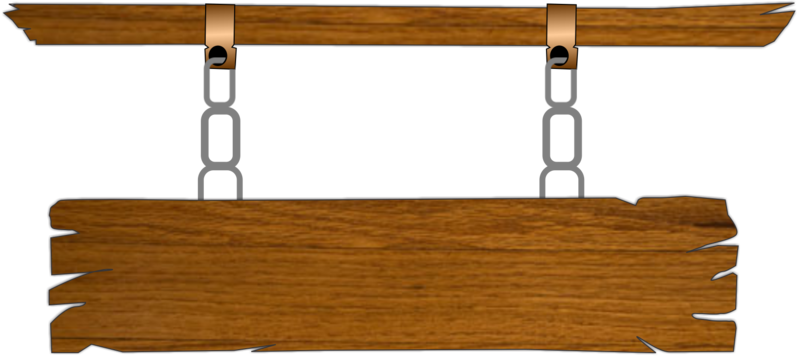 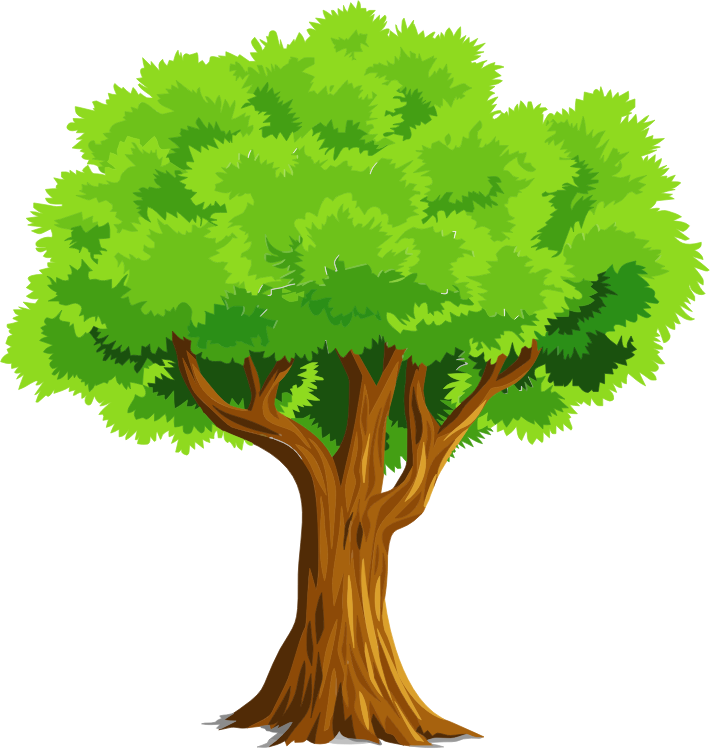 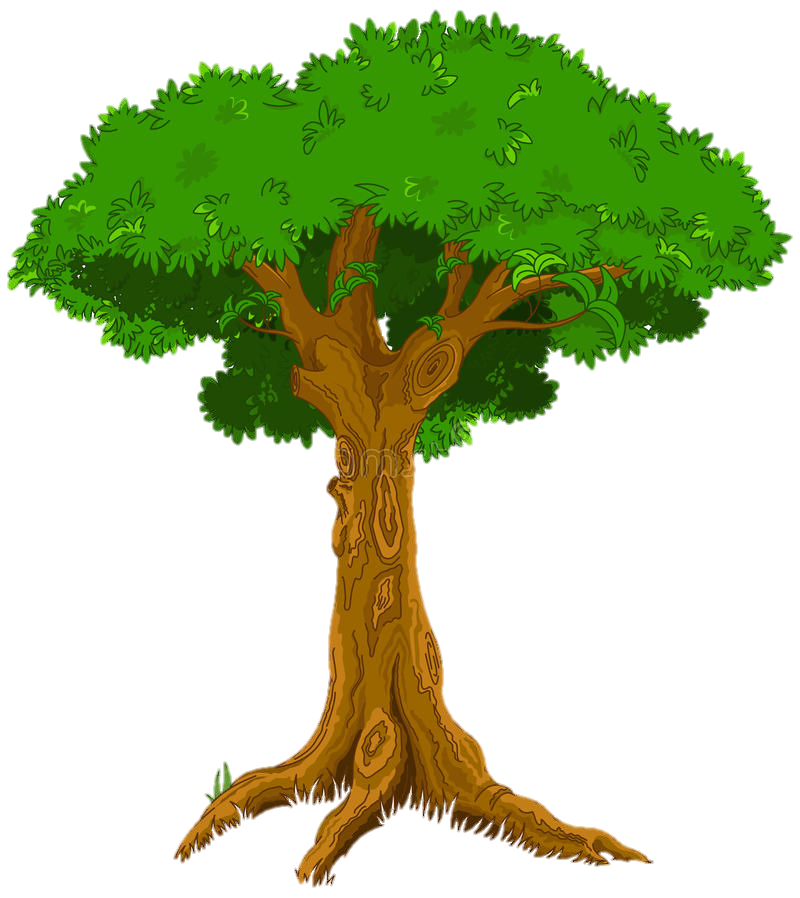 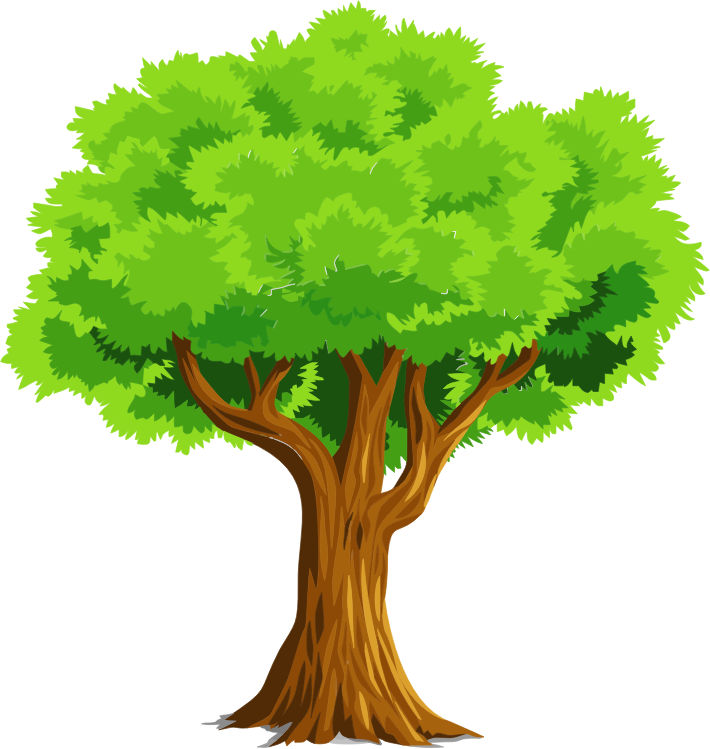 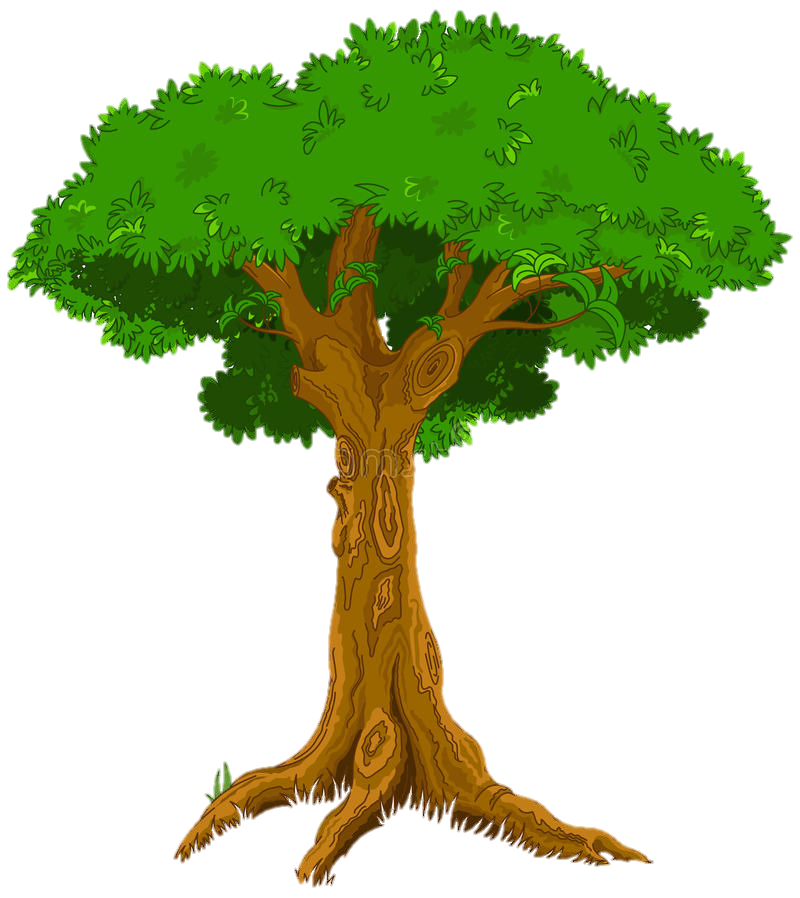 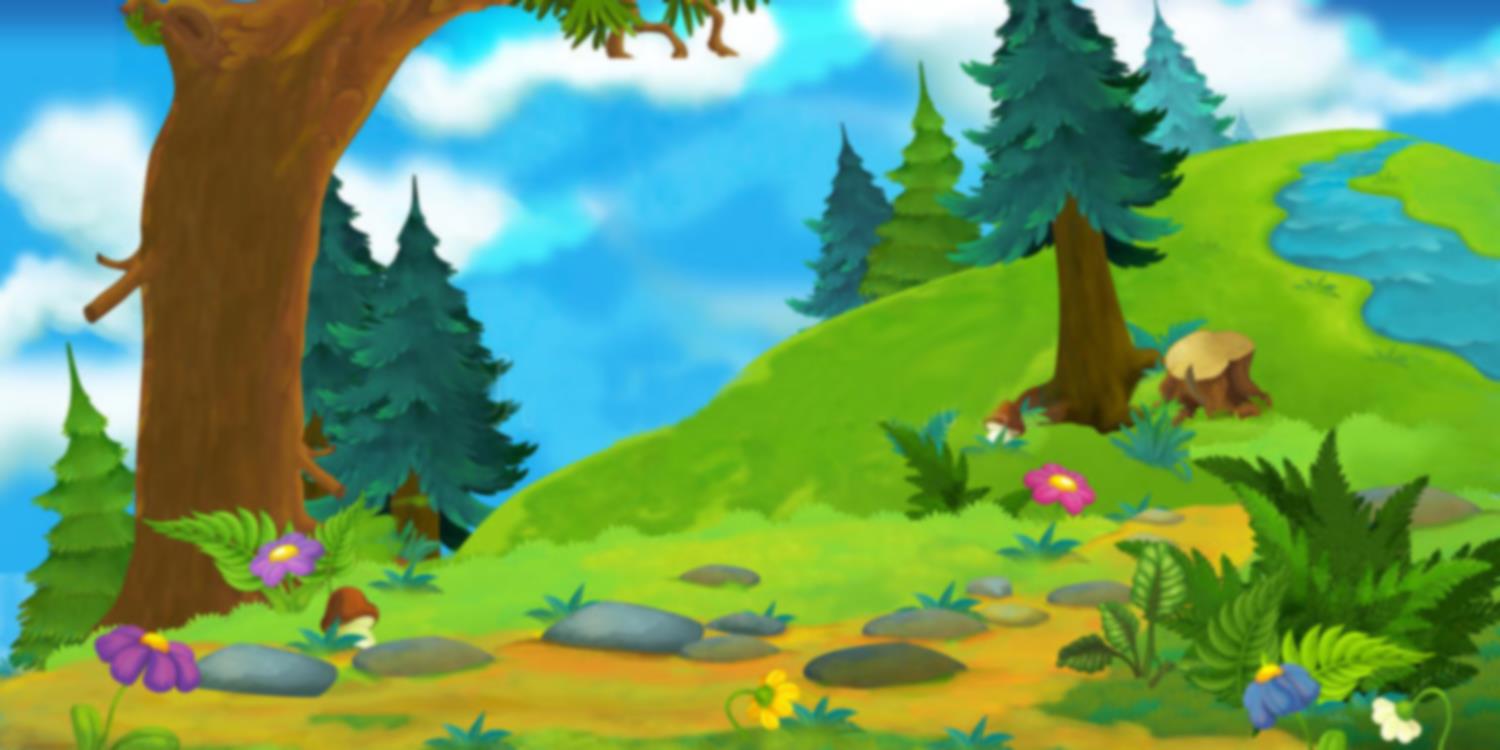 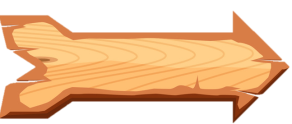 Chính Hữu khai thác đề tài đó ở khía cạnh nào là chủ yếu ?
D. Vẻ đẹp và chất thơ trong những sự việc và con người giản dị, bình thường
B. Cảm hứng về một hiện thực vô cùng khắc nghiệt của chiến tranh cứu nước
C. Vẻ đẹp của những miền quê đã gắn bó với những người lính trong chiến đấu
A.Cảm hứng lãng mạn anh hùng với những bức ảnh ước lệ mang dáng dấp tráng sĩ
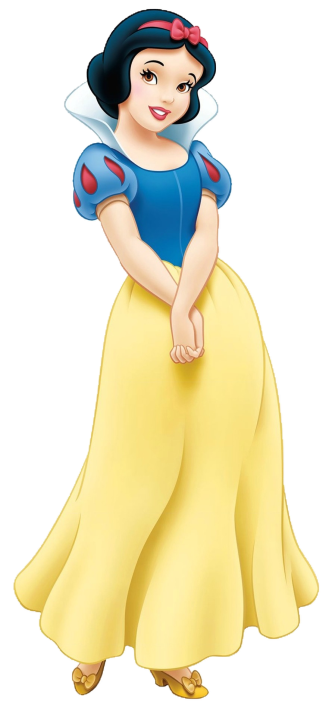 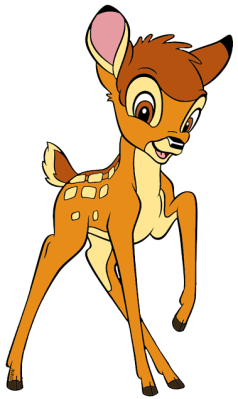 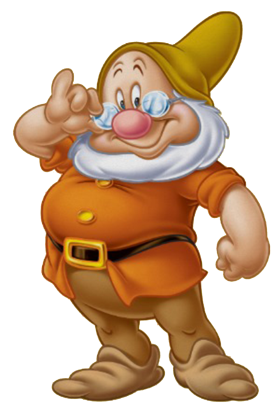 ĐÚNG RỒI
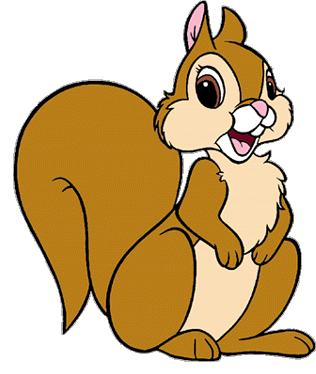 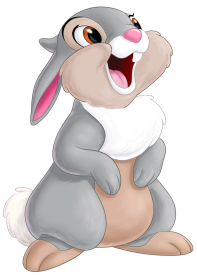 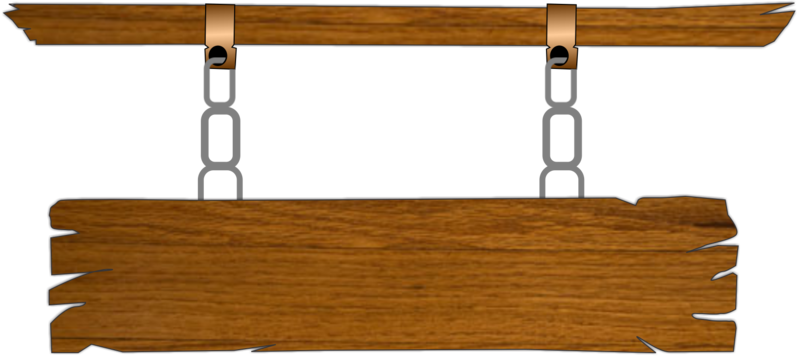 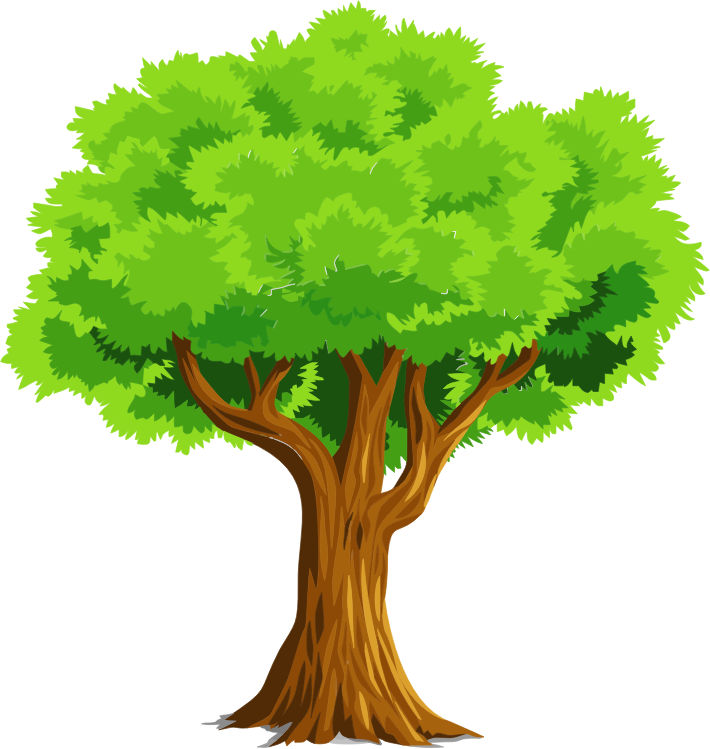 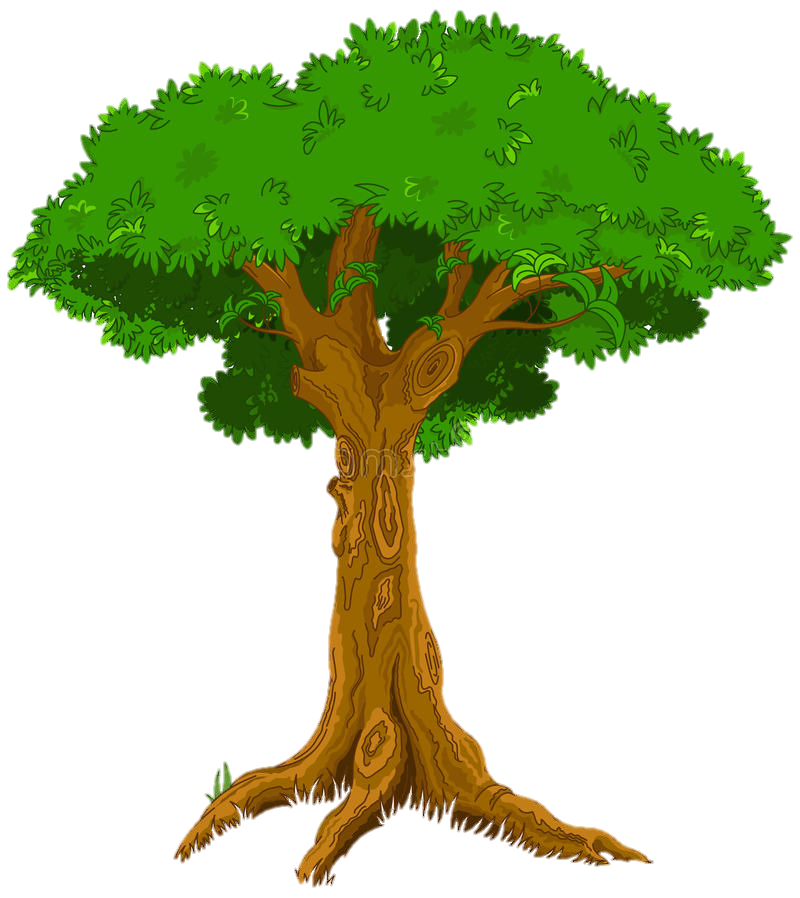 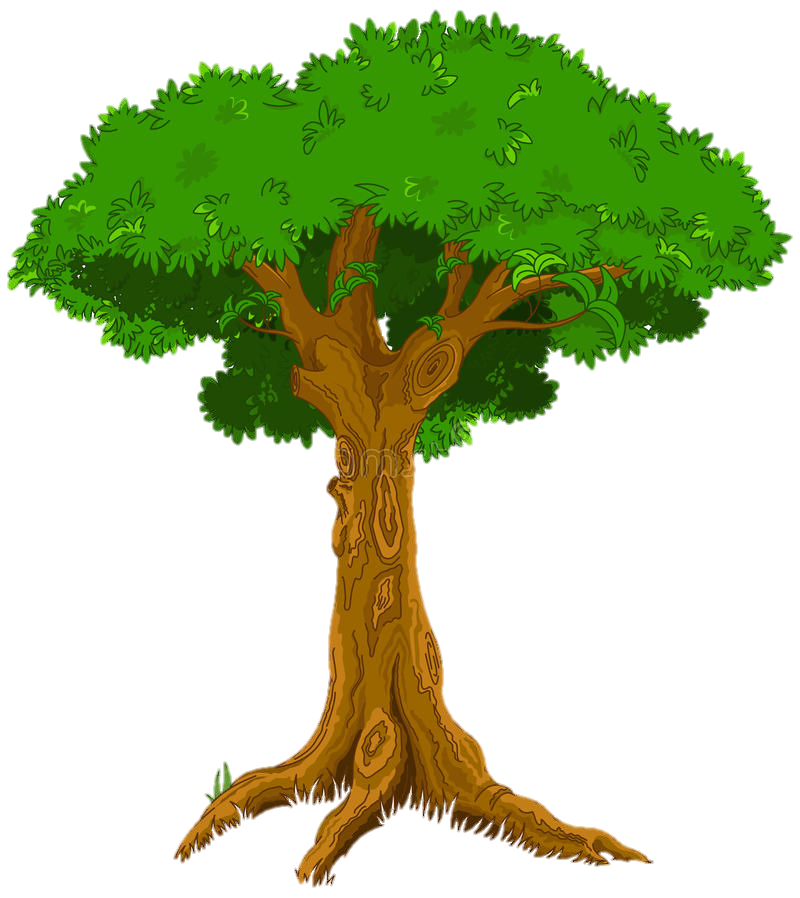 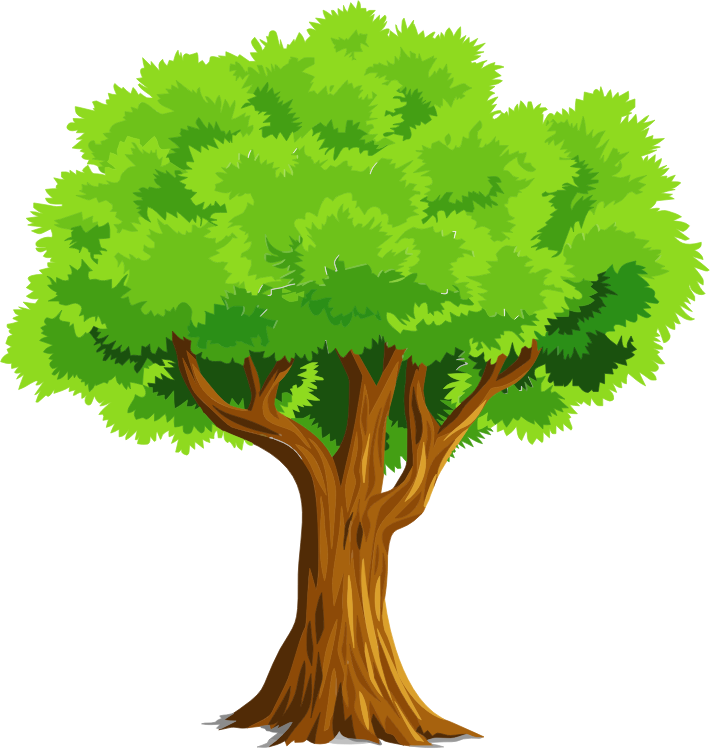 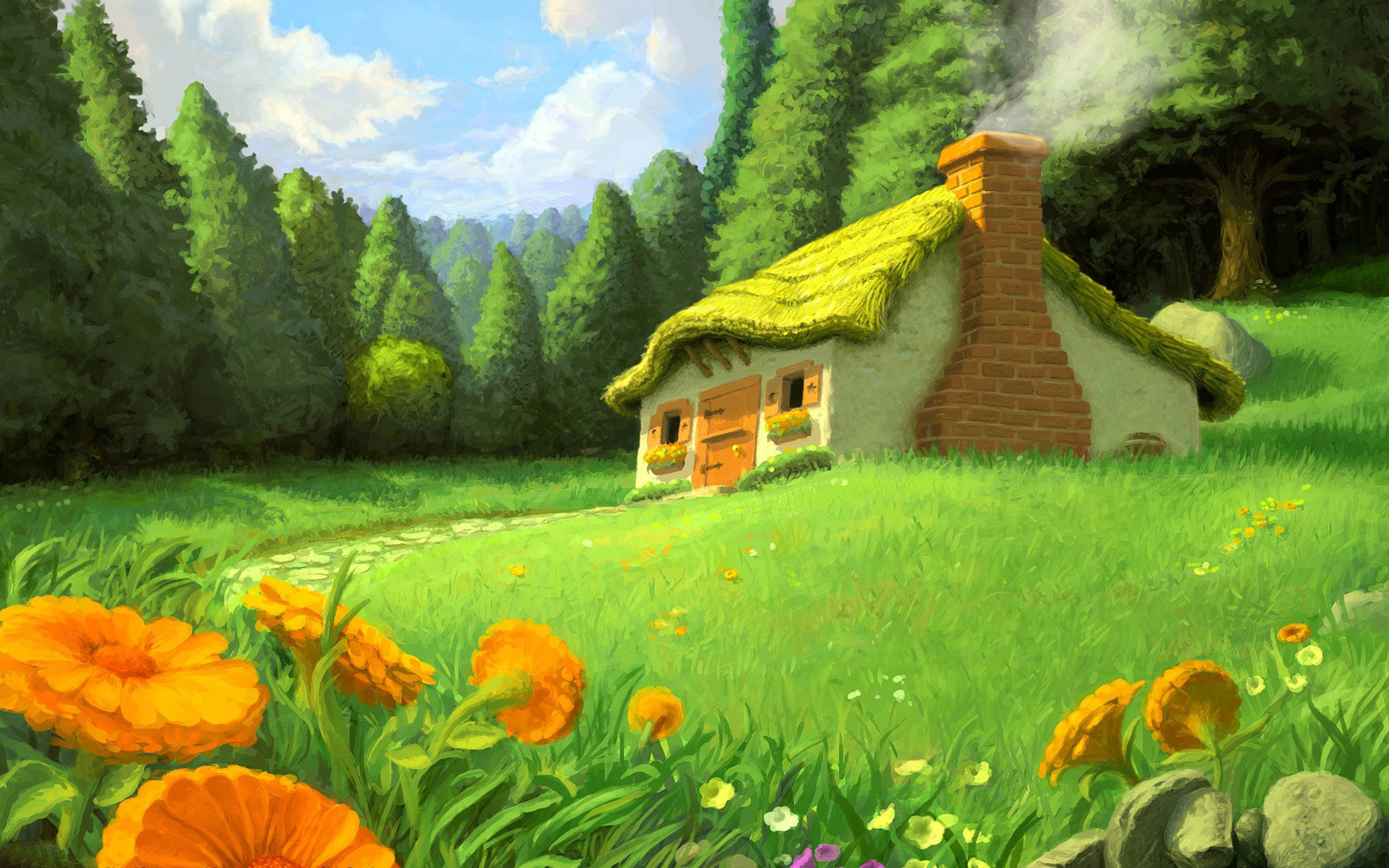 Bài thơ về tiểu đội xe không kính được sáng tác trong thời điểm nào?
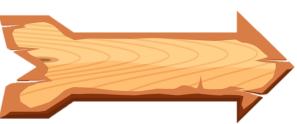 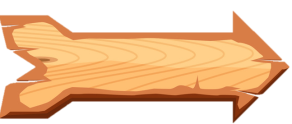 A. Trước cách mạng tháng Tám
D. Sau đại thắng mùa xuân năm 1975
B. Trong kháng chiến chống Mĩ
C. Trong kháng chiến chống Pháp
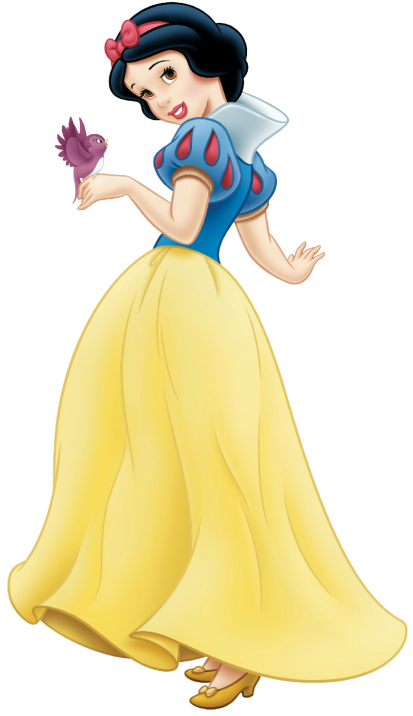 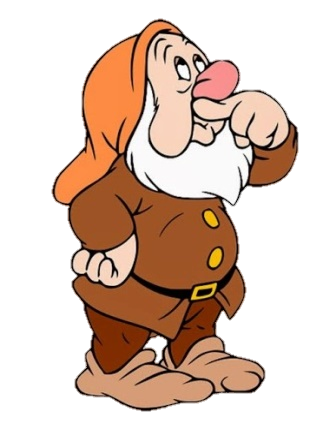 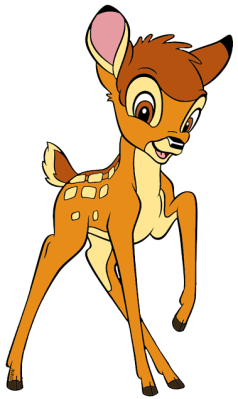 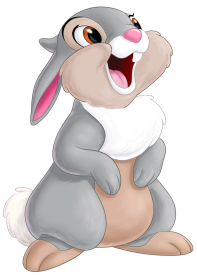 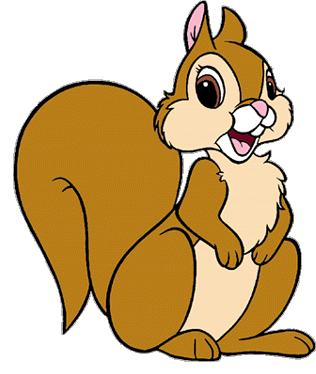 ĐÚNG RỒI
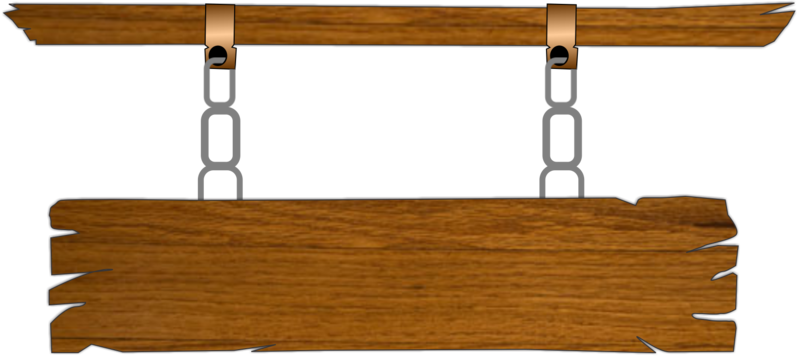 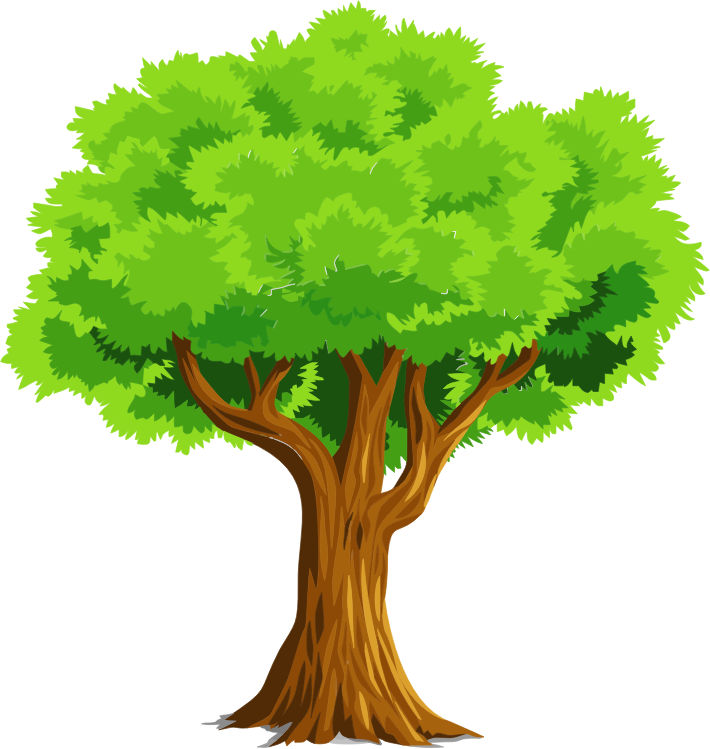 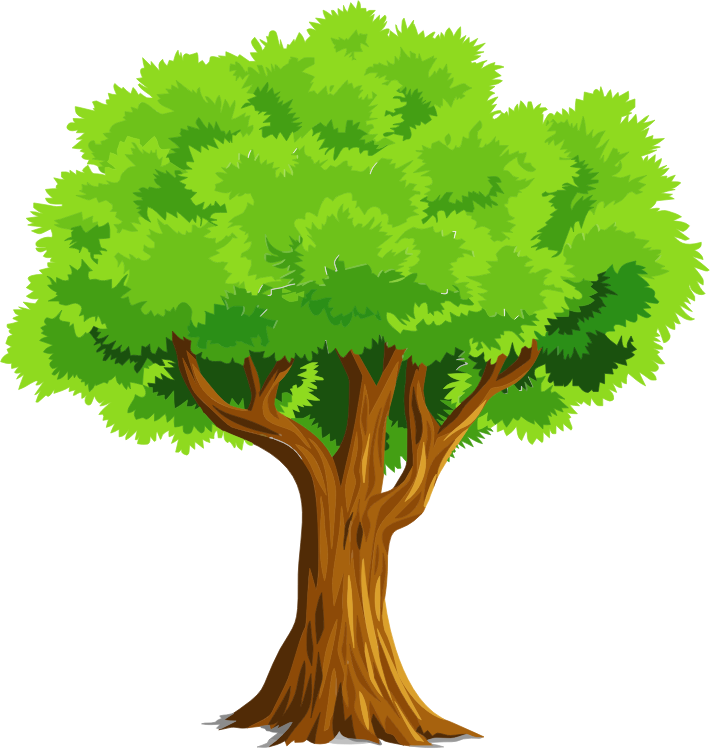 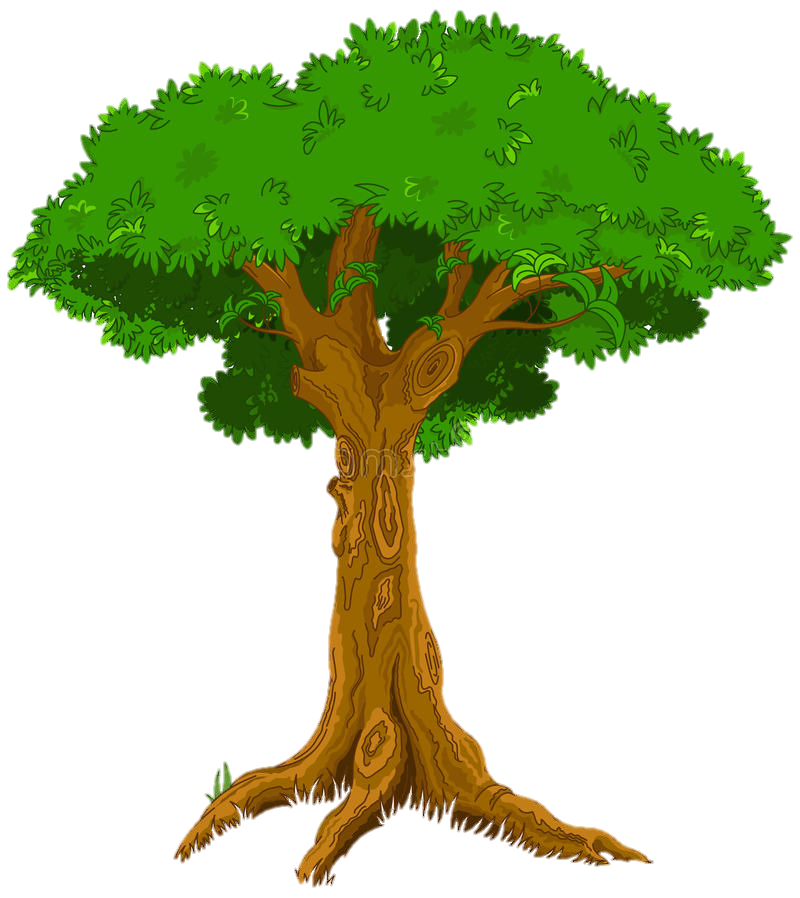 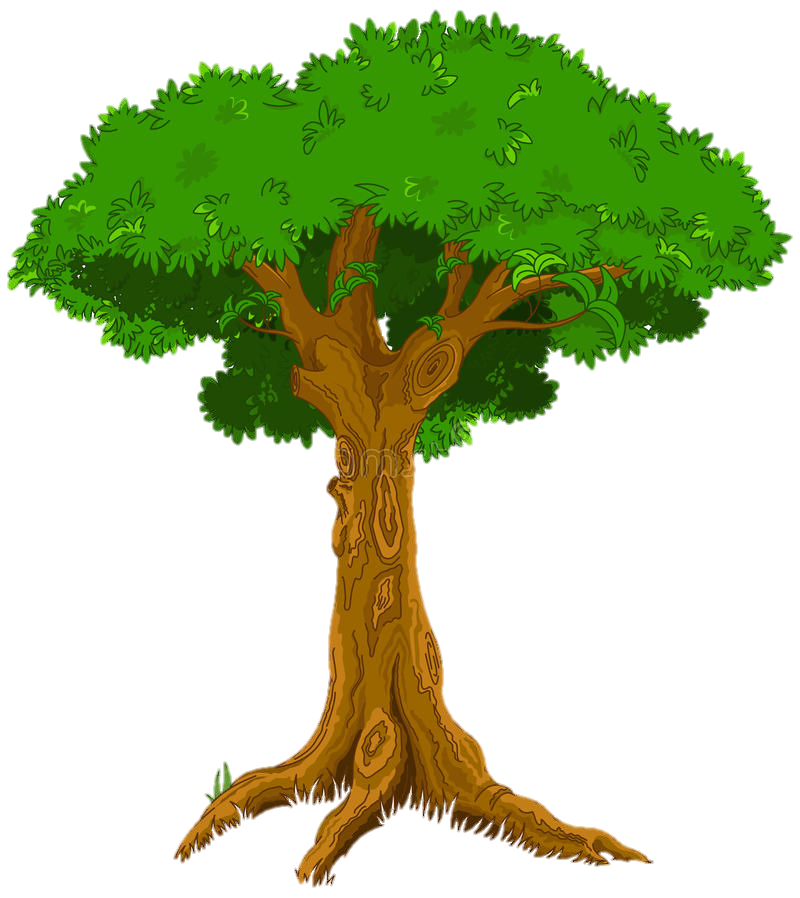 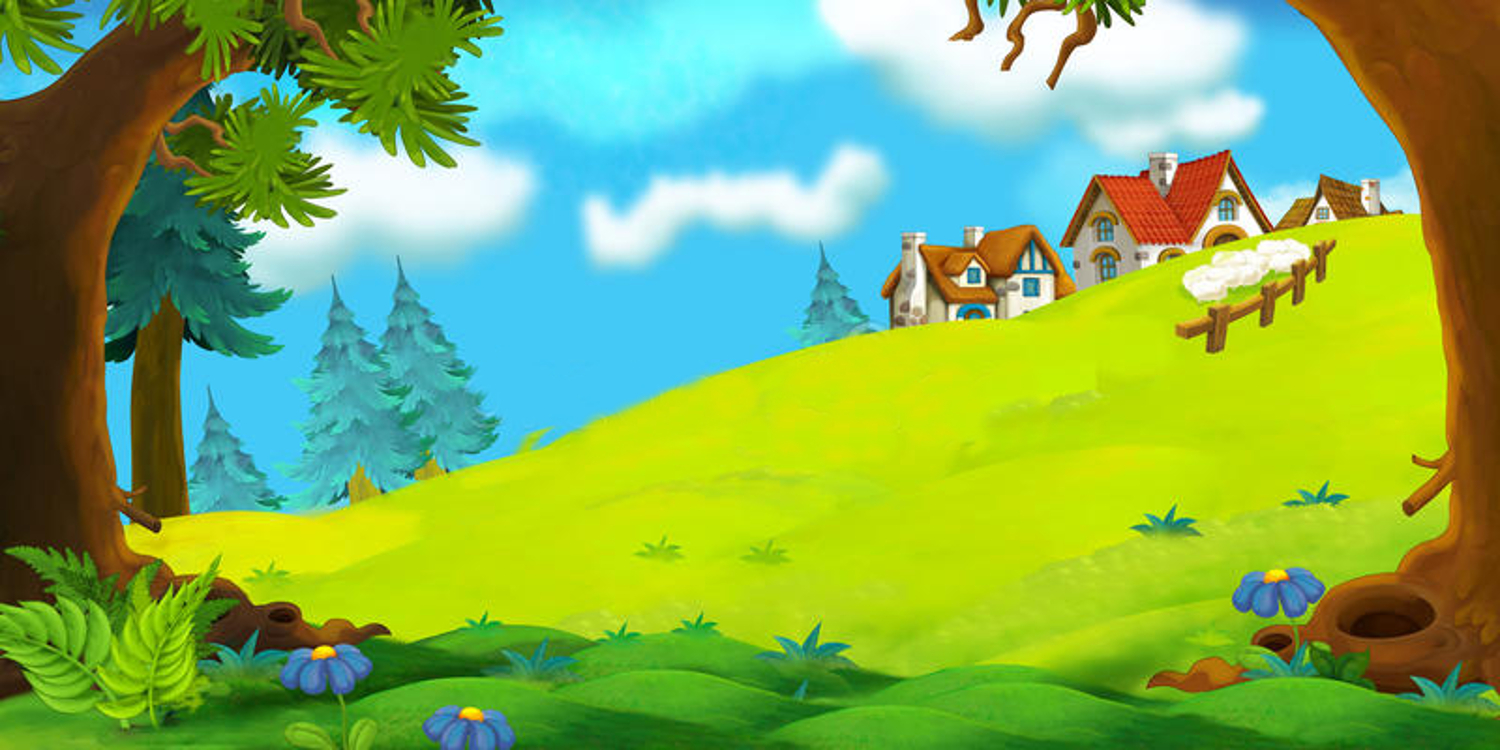 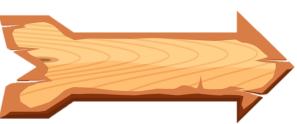 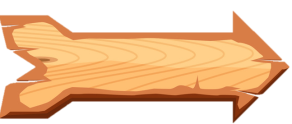 Cảm hứng chủ đạo của tác phẩm “Đoàn thuyền đánh cá” là gì?
A. Cảm hứng về lao động
B. Cảm hứng về thiên nhiên
D. Cả A và B đều đúng
C. Cảm hứng về chiến tranh
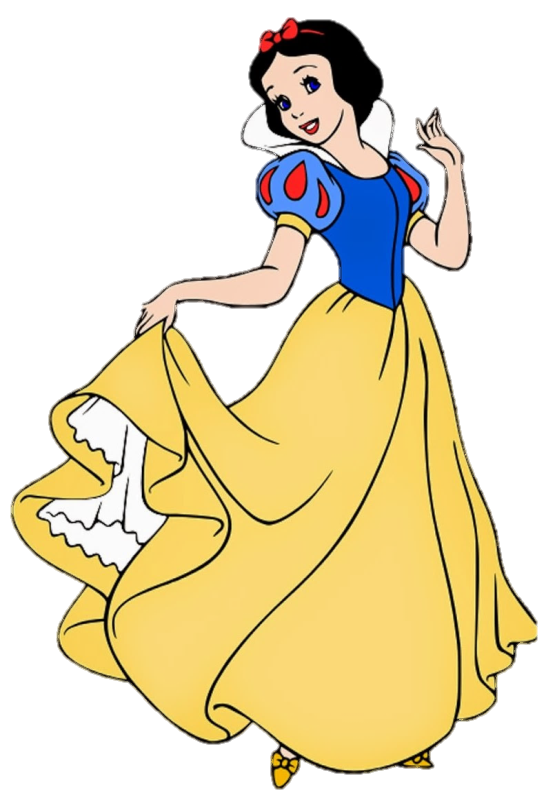 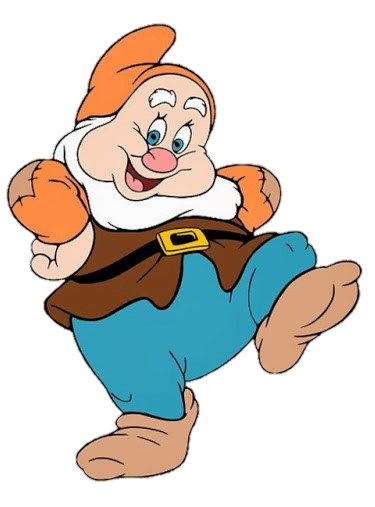 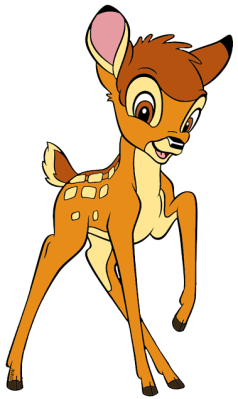 ĐÚNG RỒI
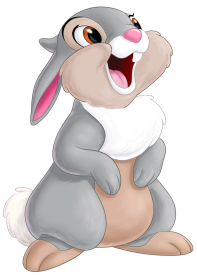 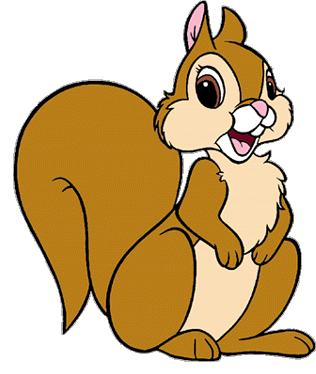 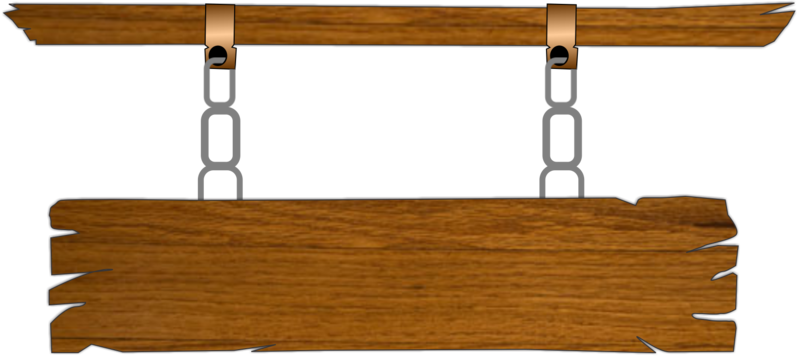 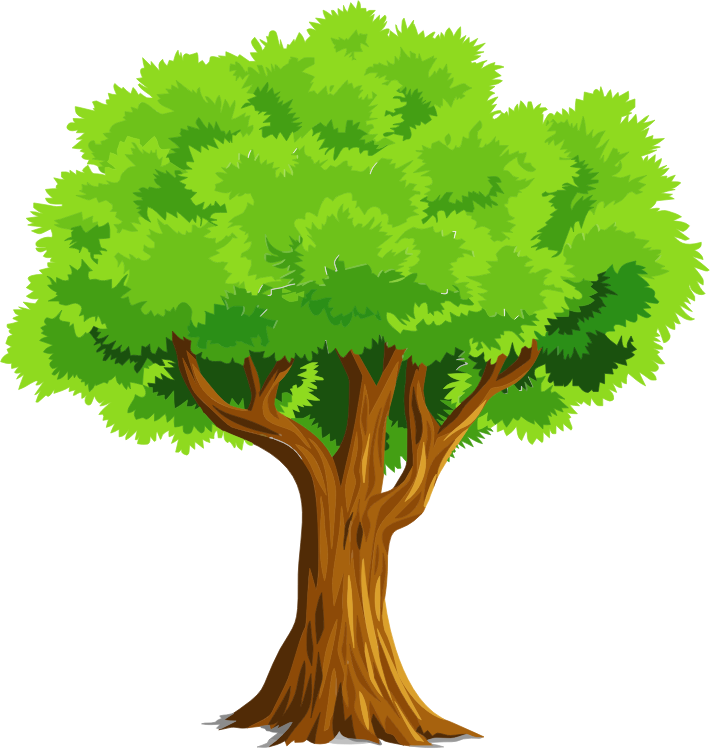 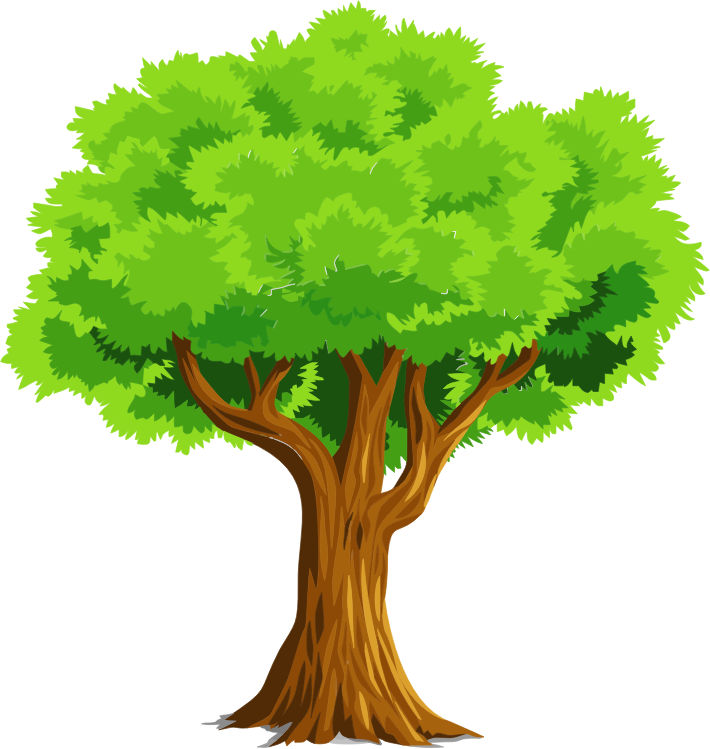 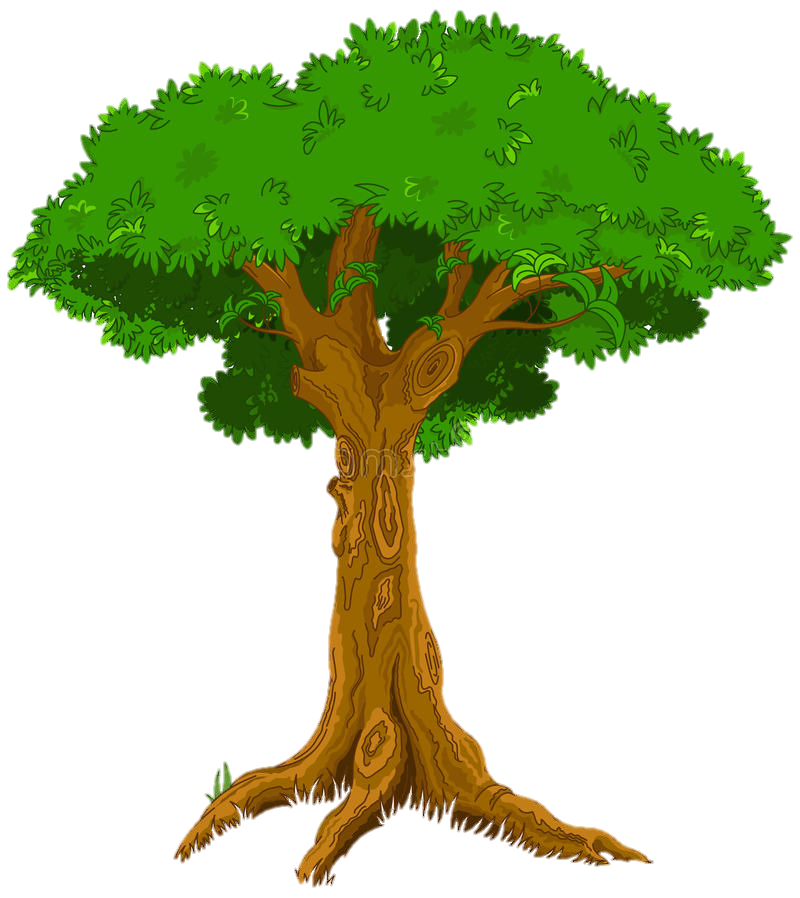 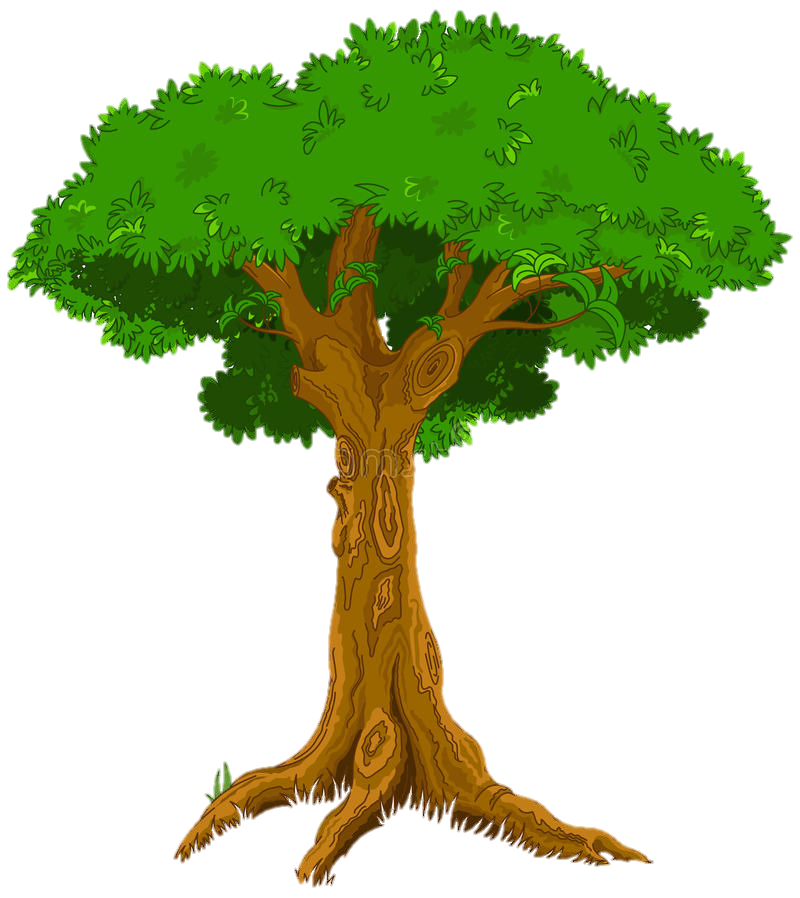 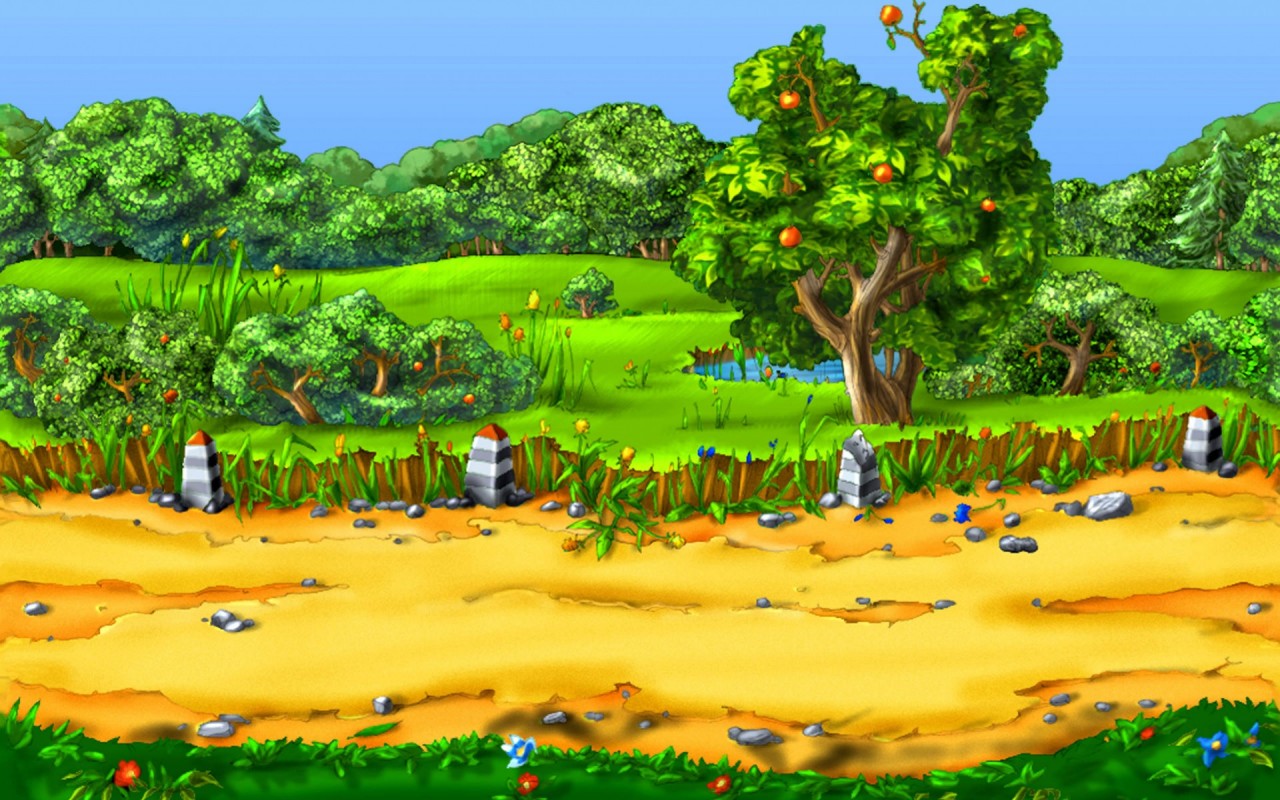 Tác giả sáng tạo ra một hình ảnh độc đáo – những chiếc xe không kính – nhằm mục đích gì?
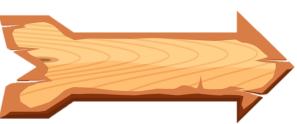 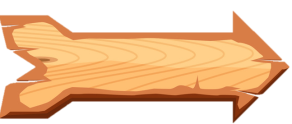 A. Làm nổi bật những khó khăn thiếu thốn về điều kiện vật chất và vũ khí của những người lính trong cuộc kháng chiến.
D. Làm nổi bật sự vất vả, gian lao của những người lính lái xe.
B. Nhấn mạnh tội ác của giặc Mĩ trong việc tàn phá đất nước ta.
C. Làm nổi bật hình ảnh những người lính lái xe hiên ngang, dũng cảm mà sôi nổi, trẻ trung.
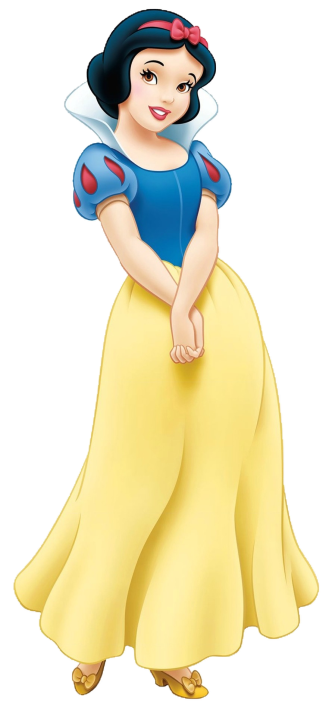 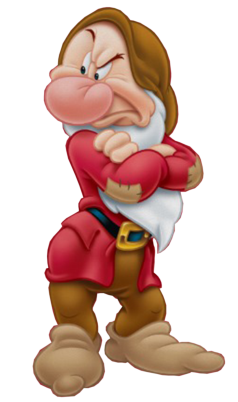 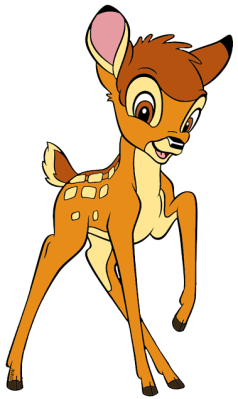 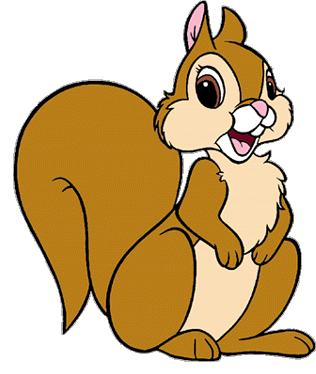 ĐÚNG RỒI
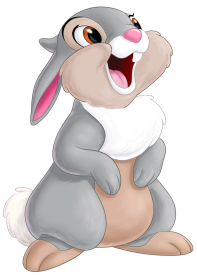 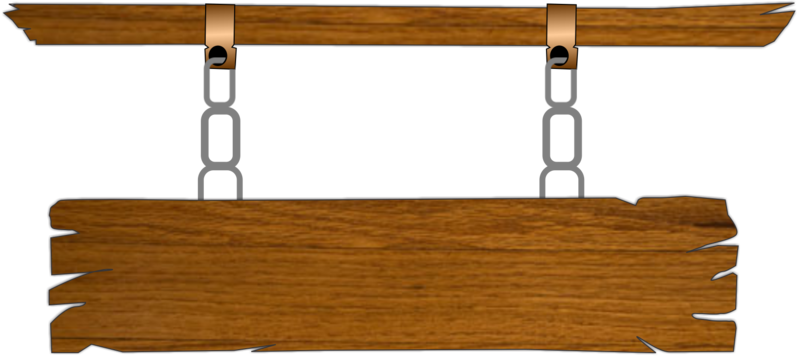 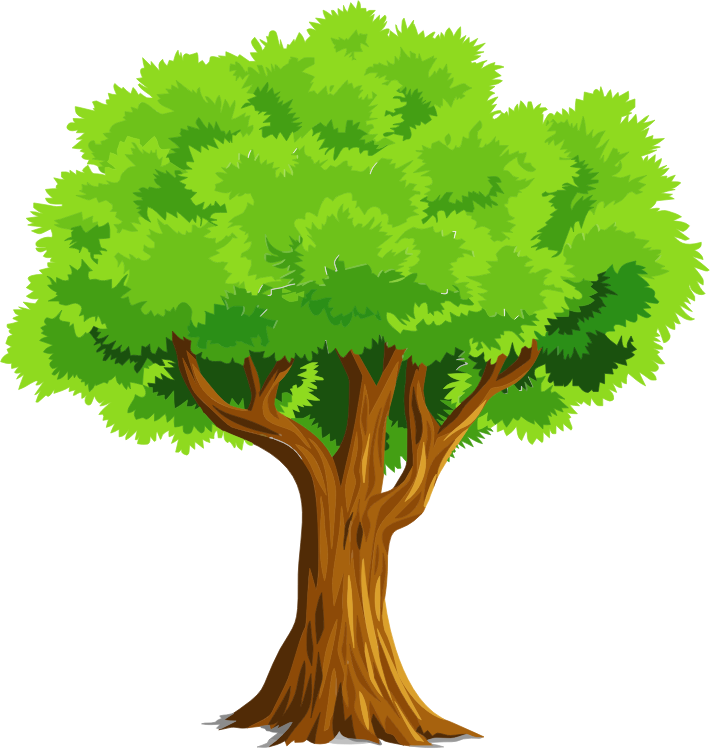 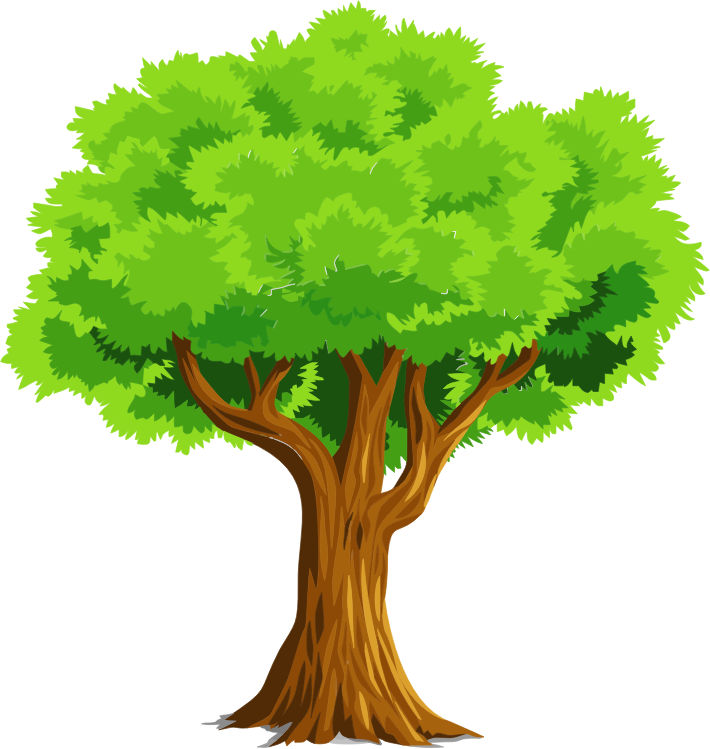 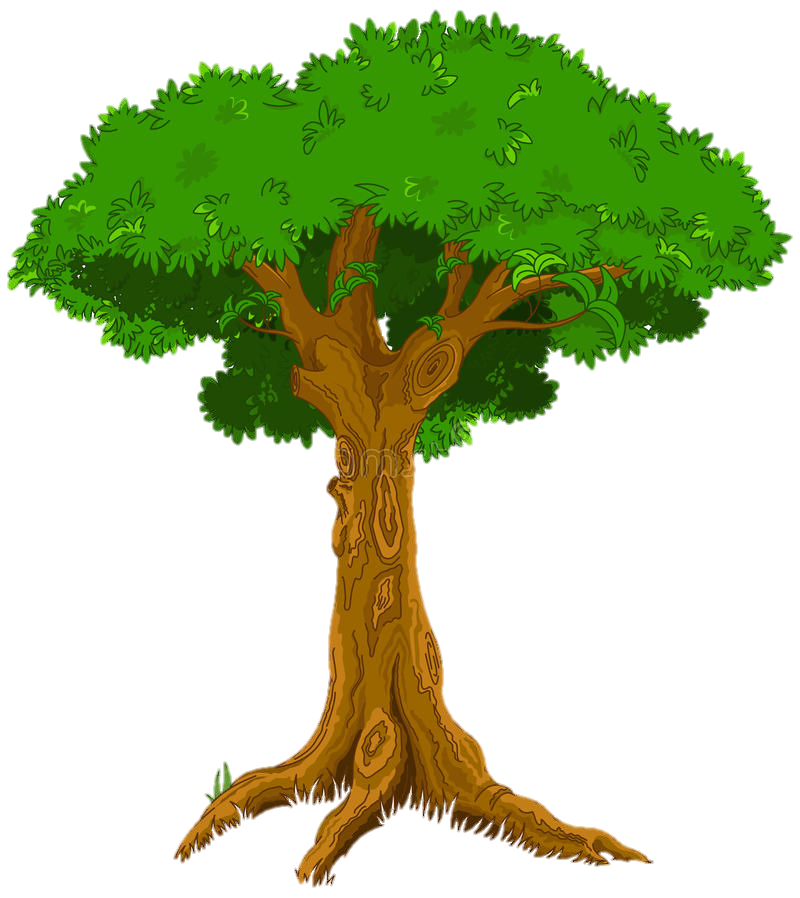 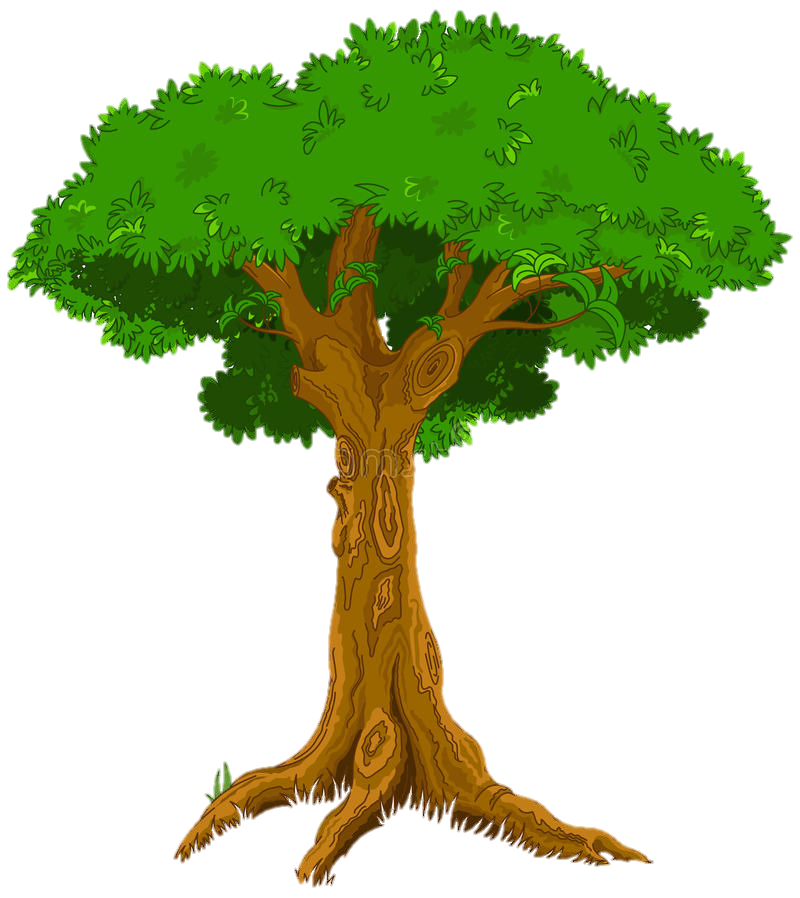 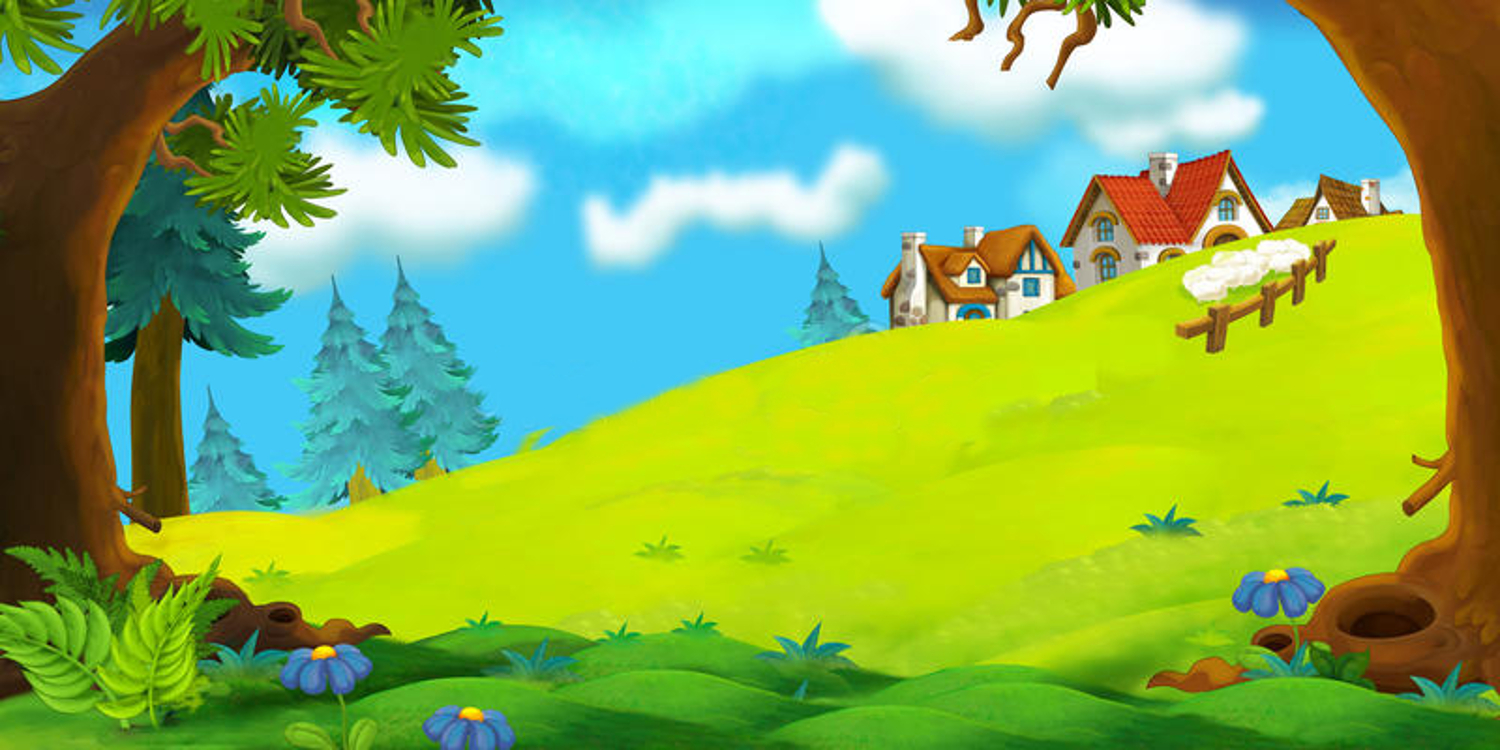 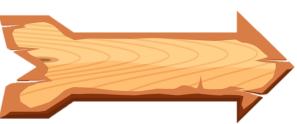 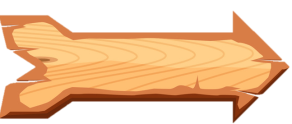 Nội dung của bài thơ “Bếp lửa “ là gì?
A. Miêu tả vẻ đẹp của hình ảnh bếp lửa trong mỗi buổi sớm mai
D. Nói về tình cảm nhớ thương của người con dành cho cha mẹ đang chiến đấu ở xa.
B. Nói về tình cảm sâu nặng, thiêng liêng của người cháu đối với bà
C. Nói về tình cảm thương yêu của người bà dành cho con và cháu
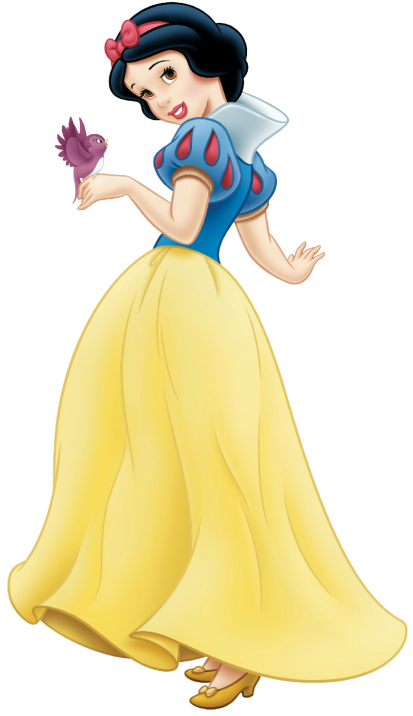 ĐÚNG RỒI
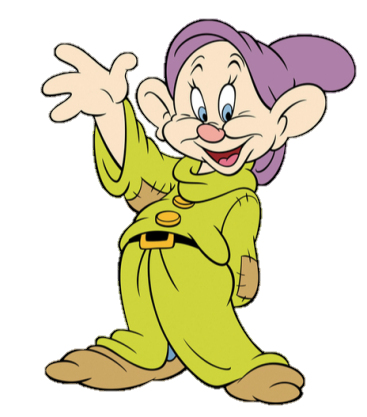 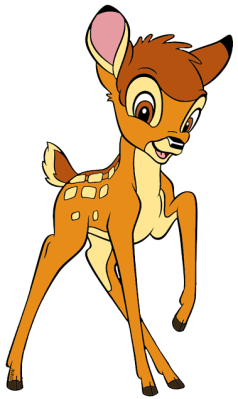 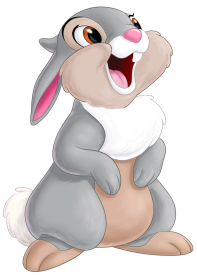 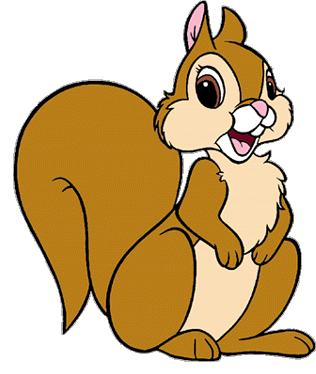 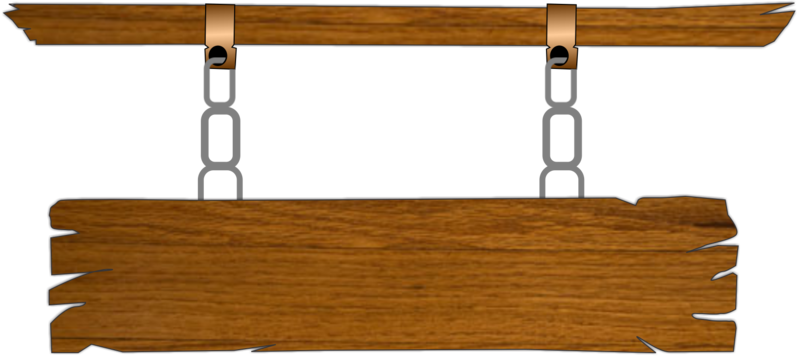 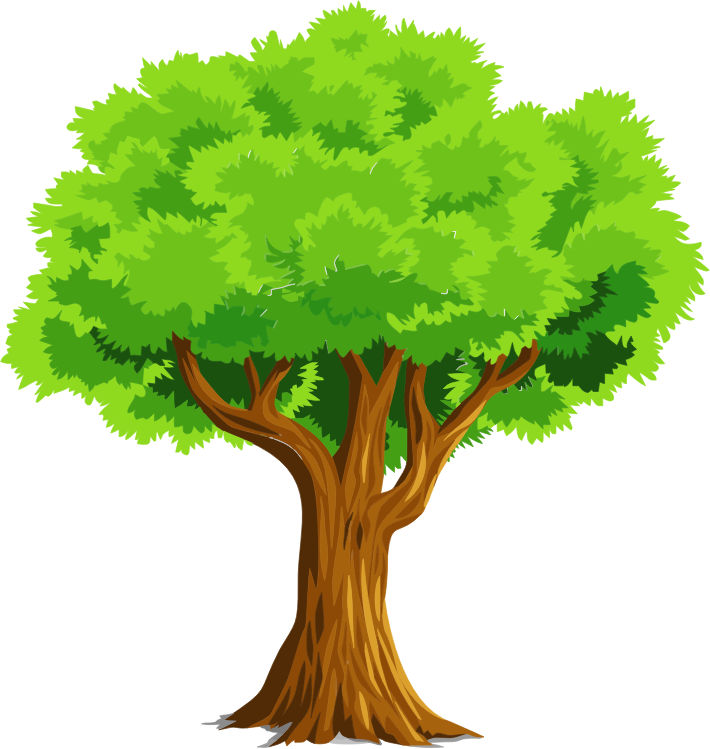 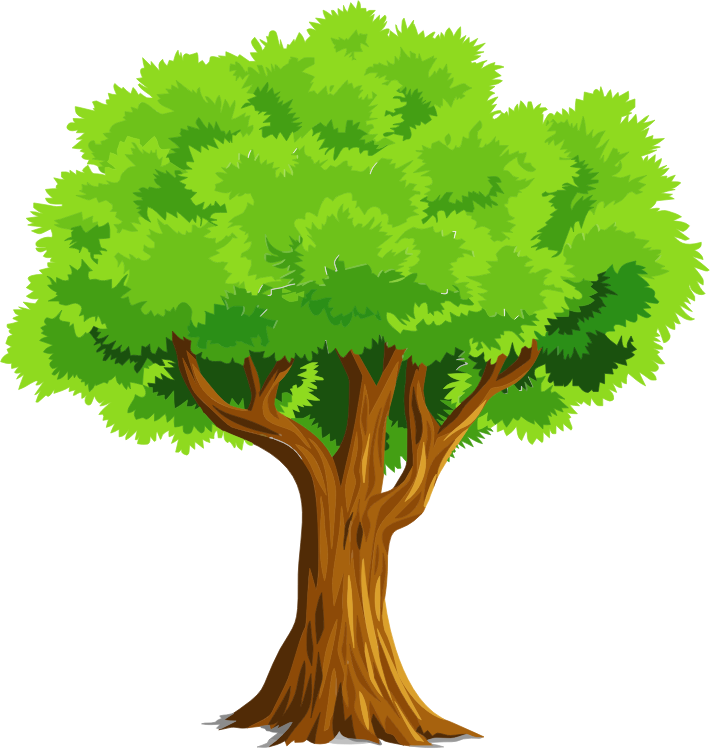 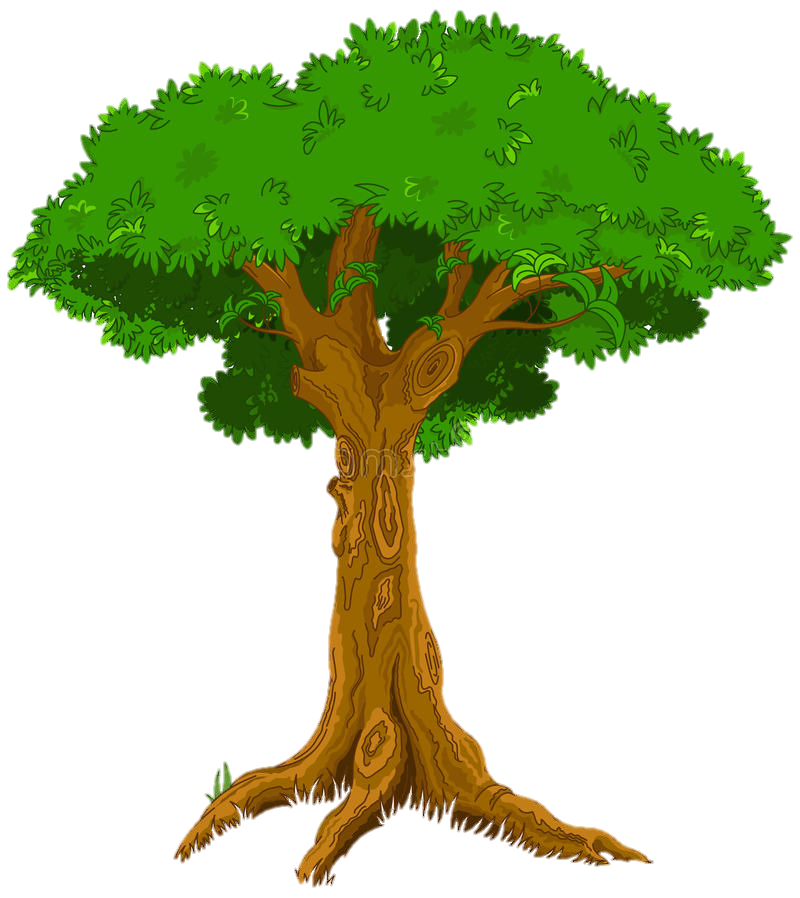 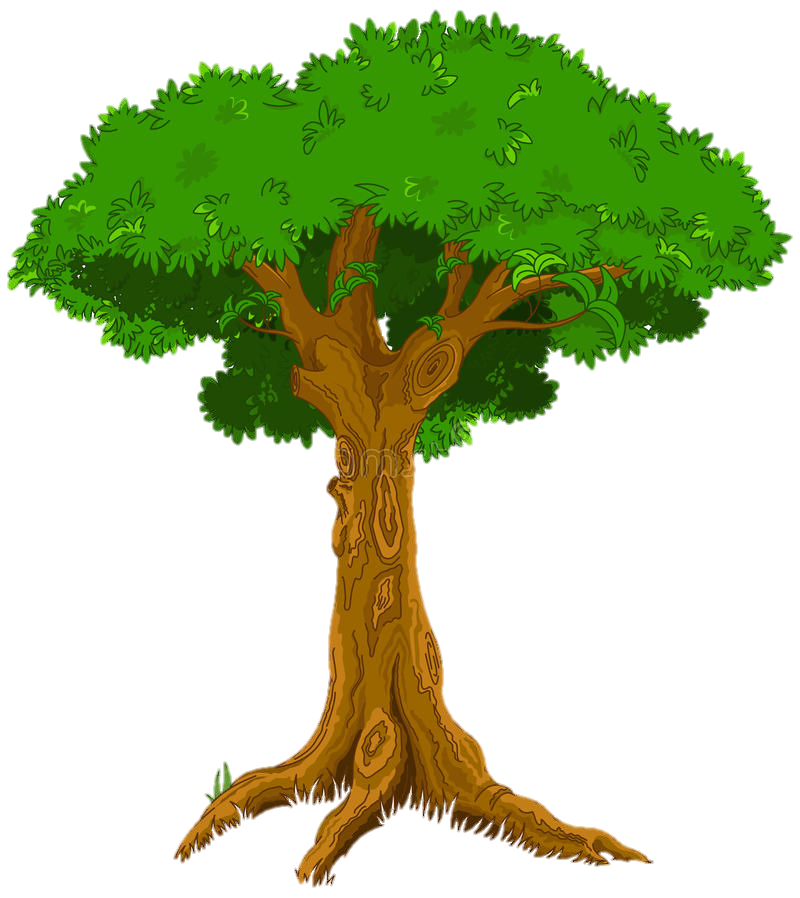 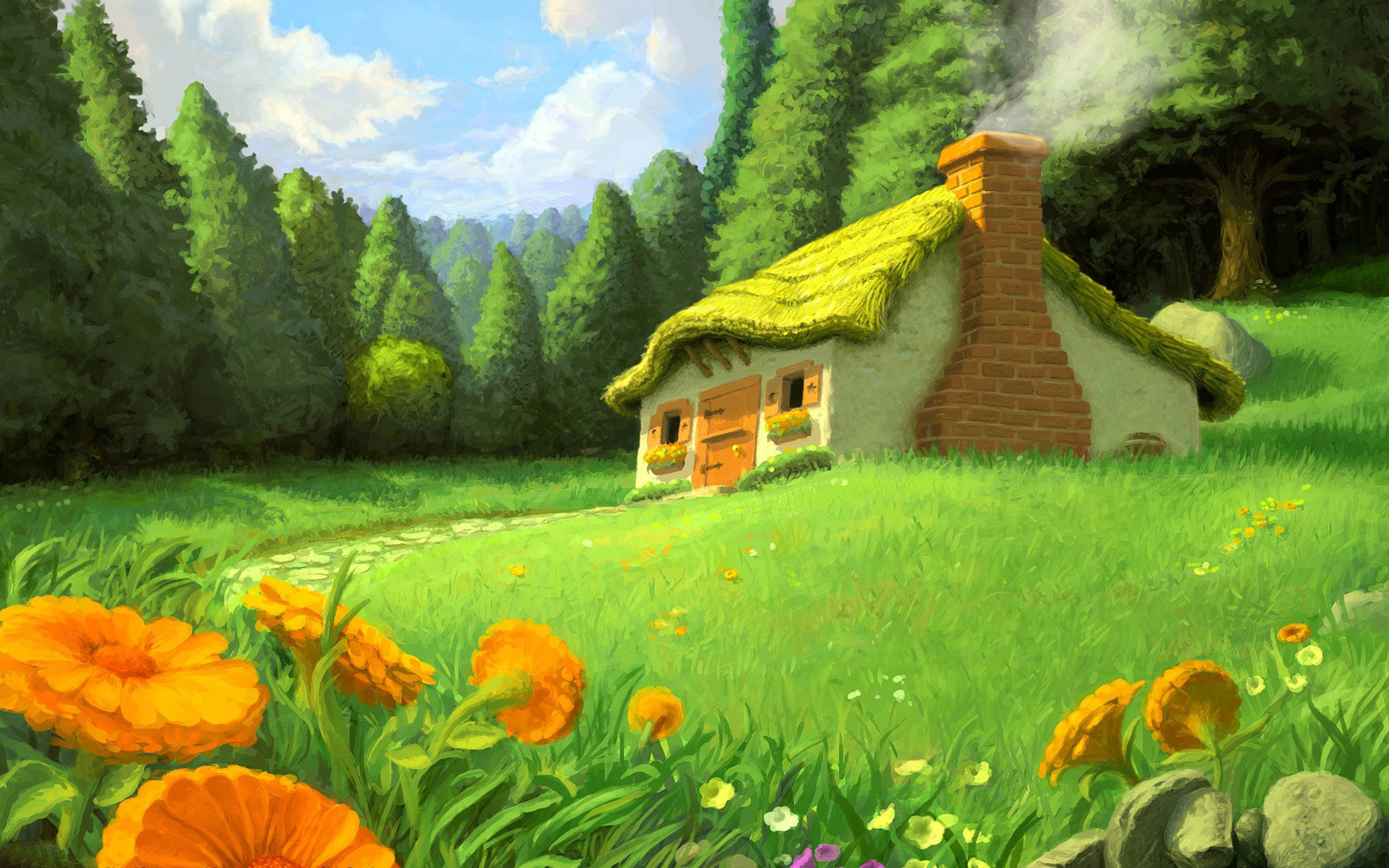 Nhận định nào nói đúng nhất ý nghĩa của hình ảnh “Bếp lửa”?
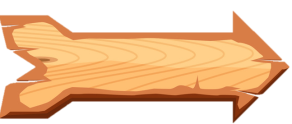 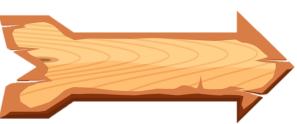 A. Hiện diện như tình cảm ấm áp của người bà dành cho cháu
D.Cả A,B,C đều đúng
B. Là chỗ dựa tinh thần của người cháu trong những năm tháng tuổi thơ
C. Là sự cưu mang, đùm bọc, chi chút của bà dành cho cháu
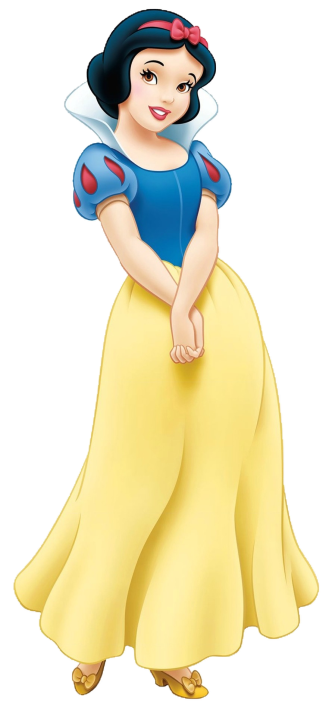 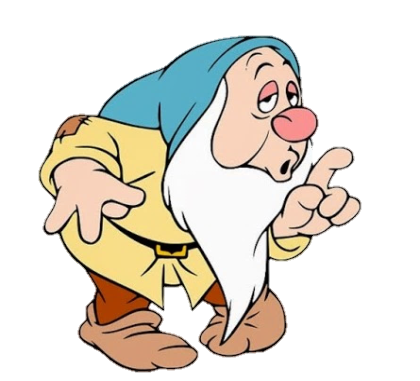 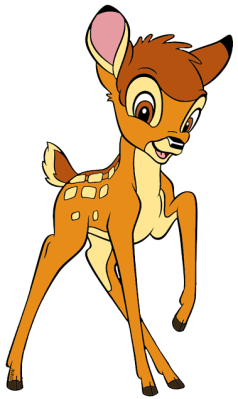 ĐÚNG RỒI
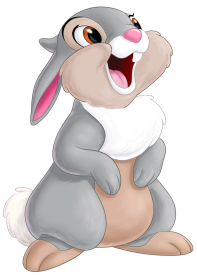 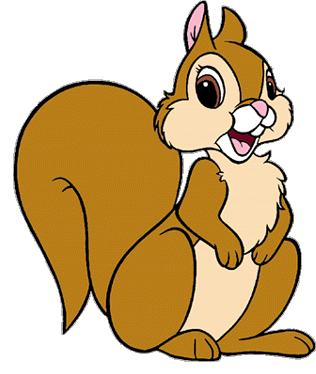 HƯỚNG DẪN HỌC BÀI:
Bài cũ :Học thuộc bài thơ trên, học bài, làm bài tập viết đoạn văn hoàn chỉnh
Bài mới:
- Xem lại kến thức các bài trên tiết sau ôn tập tiếp 
-Luyện đề.